The Chakra Empowerment Challenge: Ignite Your Inner Potential and Transform Your Life
UNCOMMON PPL
2023
1
AGENDATHE BASICS
2023
Uncommon ppl
2
Why Do The Chakra Empowering Challenge?
Uncommon ppl
2023
Uncommon ppl
3
The Chakra Empowerment Challenge can be a transformative and empowering experience for several reasons:
2022
Uncommon ppl
4
2023
Uncommon ppl
5
ADVICE BEFORE STARTING THE COURSE
Before starting the course, it’s essential to clear your mind and approach it openly. 
Do some meditation or deep breathing exercises to calm your mind and focus on the journey of self-discovery and empowerment ahead.
 Remember to prioritize self-care activities, such as getting enough rest and eating a balanced diet, to support your overall well-being as you stay committed to completing the assigned activities. 
Stay open to absorbing new knowledge and insights, and embrace the journey ahead.
2023
UNCOMMON PPL
6
DISCLAIMER
It's essential to take a gradual and systematic approach to chakra work. While it may be tempting to open all your chakras at once, doing so can lead to an imbalance in your energy system. There are a few reasons for this. Each chakra represents a different aspect of your being and has unique qualities and functions. 

Opening all of them simultaneously can overwhelm your energy system and cause an energetic overload. Additionally, chakra work often brings up unresolved issues, emotions, and traumas associated with each energy centre. Focusing on one chakra at a time can gradually address and heal these issues, allowing for a more thorough and balanced healing process. 
Finally, opening and activating a chakra requires grounding and integration of the new energy and awareness that arises. Working on one chakra at a time allows you to fully integrate and stabilize the changes before moving on to the next chakra. Ultimately, chakra work is a journey of self-discovery and personal growth. By working on each chakra individually, you can better understand yourself, your patterns, and your areas of development. So be patient, take your time, and respect your unique journey.
2023
Uncommon ppl
7
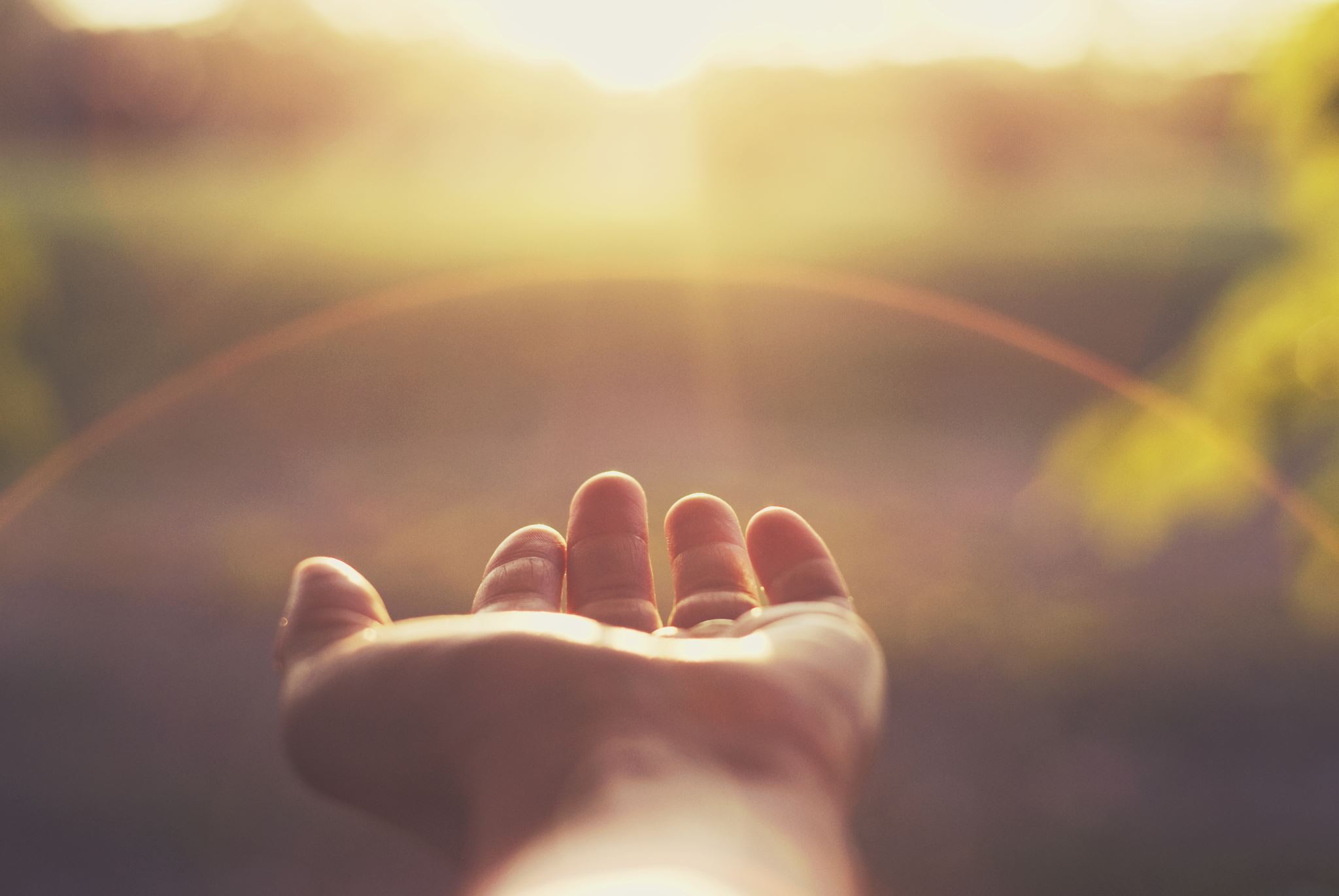 Remember, the Chakra Empowerment Challenge is an opportunity to explore and unlock your inner potential, allowing you to live a more empowered and fulfilling life.
Let's get started
2023
Uncommon ppl
8
What are Chakras?The word "chakra" is pronounced as CHUH-kruh.
Chakras are energy centres within the body linked to our physical, emotional, and spiritual well-being. The term "chakra" derives from the Sanskrit language and translates to "wheel" or "disk. "These energy centres are often depicted as spinning-coloured wheels believed to be interconnected. Seven traditional main chakras are recognised, each associated with specific qualities, colours, elements, and areas of the body. Practices like meditation, yoga, sound healing, and energy work can be used to activate, balance, and heal the chakras, supporting our holistic well-being.
2023
UNCOMMON PPL
9
Exploring the Chakra in need of YOUR Attention
2023
UNCOMMON PPL
10
1. Root Chakra (Muladhara):   
 Physical symptoms: Persistent fatigue, low energy levels, lower back pain, hip or leg issues, immune system disorders, frequent illnesses, constipation, and digestive problems.   
Emotional symptoms: Feelings of insecurity, fear, anxiety, restlessness, lack of trust in oneself or others, difficulty feeling grounded or rooted, and financial challenges or instability.
2023
Uncommon ppl
11
Sacral Chakra (Svadhisthana):   
Physical symptoms: Reproductive issues, menstrual problems, lower abdominal pain, urinary tract infections, kidney problems, sexual dysfunction, and lower back pain.   
 Emotional symptoms: Lack of creativity, difficulty experiencing pleasure or joy, emotional instability, mood swings, feelings of guilt or shame, and challenges in expressing emotions.
2023
Uncommon ppl
12
Solar Plexus Chakra (Manipura):   
 Physical symptoms: Digestive issues like indigestion, ulcers, acid reflux, stomachaches, adrenal gland imbalances, diabetes, and liver or gallbladder problems.   
Emotional symptoms: Low self-esteem, lack of confidence, difficulty asserting oneself, people-pleasing tendencies, control issues, anger, frustration, and needing external validation.
2023
Uncommon ppl
13
Heart Chakra (Anahata):   
Physical symptoms: Heart problems, high or low blood pressure, respiratory issues, asthma, allergies, immune system disorders, and upper back or shoulder tension.   
Emotional symptoms: Difficulty in giving or receiving love, feelings of loneliness, lack of empathy or compassion, fear of intimacy, unresolved grief, and holding onto grudges.
2023
Uncommon ppl
14
Throat Chakra (Vishuddha):   
Physical symptoms: Sore throat, hoarseness, thyroid imbalances, neck pain or stiffness, dental issues, jaw tension, and ear infections.   
 Emotional symptoms: Difficulty expressing oneself, fear of speaking up, feeling unheard or misunderstood, lack of clear communication, and challenges finding one's authentic voice.
2023
Uncommon ppl
15
Third Eye Chakra (Ajna):   
Physical symptoms: Frequent headaches or migraines, vision problems, eye strain, sinus issues, insomnia, and neurological disorders.   
 Emotional symptoms: Lack of clarity or insight, difficulty making decisions, overthinking, inability to trust one's intuition, and feeling disconnected from inner wisdom or spiritual guidance.
2023
Uncommon ppl
16
Crown Chakra (Sahasrara):   
Physical symptoms: Chronic fatigue, sensitivity to light or sound, dizziness or vertigo, headaches at the top of the head, and issues with the nervous system.
   Emotional symptoms: Feeling disconnected from spirituality or higher consciousness, lack of purpose or meaning in life, closed-mindedness, difficulty experiencing inspiration, and disconnection from the world around you.
2023
Uncommon ppl
17
Remember, these symptoms are not exhaustive; everyone may experience chakra imbalances differently. If you suspect chakra imbalances, it is advisable to seek guidance from a qualified practitioner for a more personalized assessment and appropriate healing techniques. Additionally, it's always wise to seek medical advice to ensure that any physical symptoms are unrelated to a more severe health issue.
2023
Uncommon ppl
18
What are Bija Mantras
Bija mantras are single-syllable, or seed sounds commonly used in various spiritual practices, including meditation and chanting. These mantras are believed to correspond to different aspects of consciousness or energy centres within the body, known as chakras. Each individual can work with one of these mantras, depending on which one they choose to focus on. Here are some commonly used Bija mantras and their associated chakras…
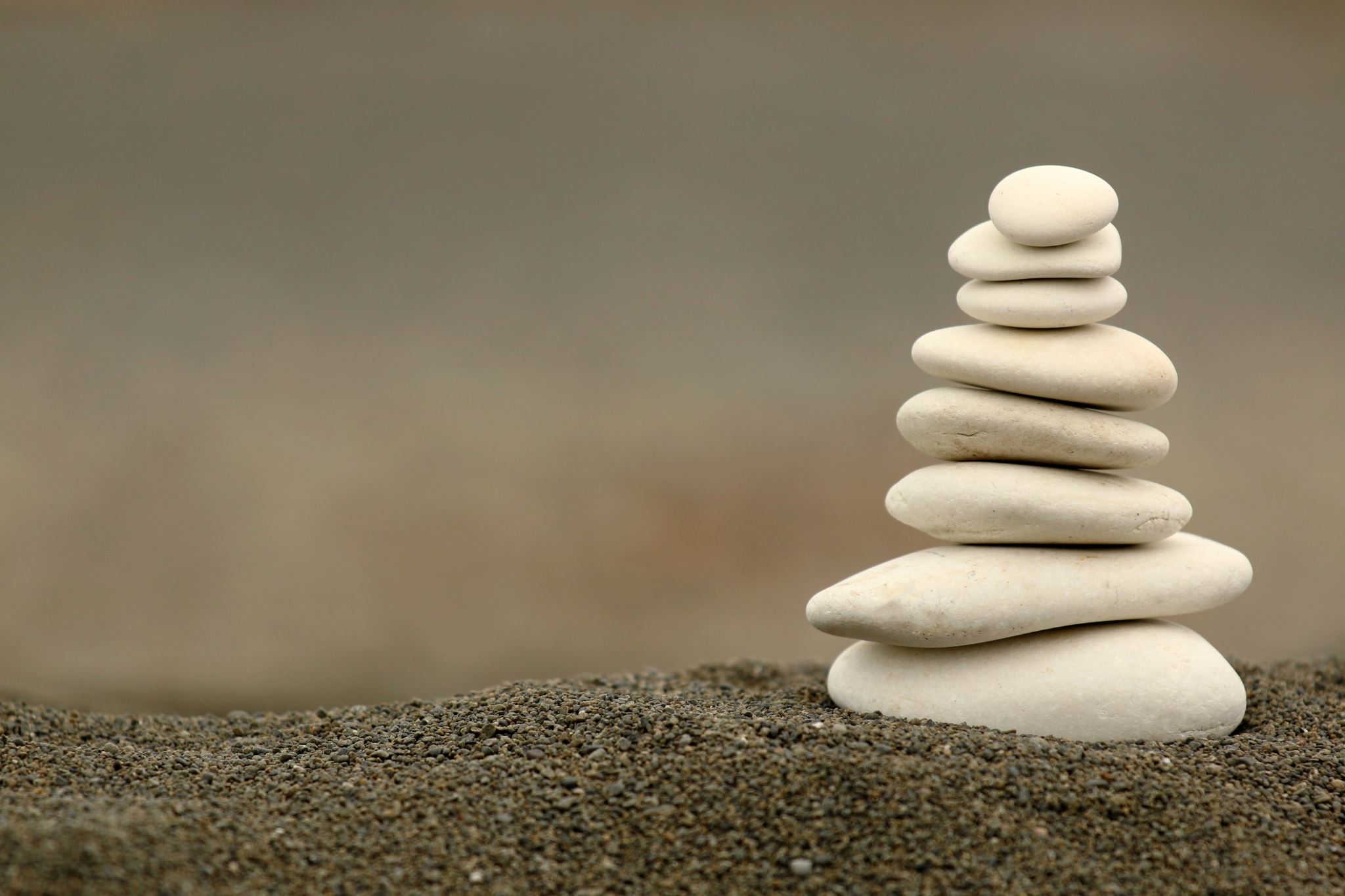 2023
Uncommon ppl
19
Lam (pronounced “lum") - Root Chakra (Muladhara) moo-lah-dhah-rah
Vam (pronounced "vum") - Sacral Chakra (Svadhisthana) swah-dhees-thah-nah
Ram (pronounced "rum") - Solar Plexus Chakra (Manipura) mah-nee-poo-rah 
Yam (pronounced "yum") - Heart Chakra (Anahata) ah-nah-hah-tah
Ham (pronounced "hum") - Throat Chakra (Vishuddha) vee-shood-dhah
Om (pronounced "aum") - Third Eye Chakra (Ajna) ahj-nah
Aum (pronounced "om") or Silence - Crown Chakra (Sahasrara) sah-hahs-rah-rah
2023
Uncommon ppl
20
To reap the maximum benefits of Bija mantras, chanting them 108 times daily is recommended. Sacred Number: In many spiritual traditions, the number 108 is believed to be sacred and spiritually significant. It is seen as a representation of the universe or cosmic existence. There are various explanations for the significance 108, including the 108 Upanishads (ancient Hindu texts), 108 energy lines converging to form the heart chakra, and the 108 beads on a mala (prayer beads).To improve concentration during chanting, using mala beads to count each mantra recitation can be helpful. This practice can bring a sense of calmness and clarity, allowing you to connect with your inner self and promote overall well-being. It's important to note that proper pronunciation and intention are essential when using Bija mantras, and seeking guidance from a knowledgeable teacher or practitioner is always recommended.
2023
Uncommon ppl
21
Purification and Transformation: Chanting mantras is believed to have a purifying and transformative effect on the practitioner. Chanting a mantra 108 times is supposed to help purify negative energies, release blockages, and bring about positive changes and spiritual growth.
2023
Uncommon ppl
22
AFTERCARE ADVICE
After completing your chakra journey, it is important to reflect on the lessons learned and continue practising activities that support chakra balance. This can include things like meditation or yoga, which can help maintain a healthy energy flow throughout the body. In addition to these practices, it is also important to prioritize self-care activities for overall well-being, such as getting enough rest and eating a balanced diet.
To further support your energy field, cleaning and clearing it regularly is recommended. This can be done through practices like smudging, using crystals, or taking a salt bath. If you need additional support, seek mentors or energy healers who can guide you through the process.
Sharing your experiences with others can also be helpful, as it can create a supportive community and provide opportunities for growth and learning. Remember to stay open to learning and growth, as the journey towards chakra balance is a lifelong process.
2023
UNCOMMON PPL
23
AGENDATHE COURSE
2023
Uncommon ppl
24
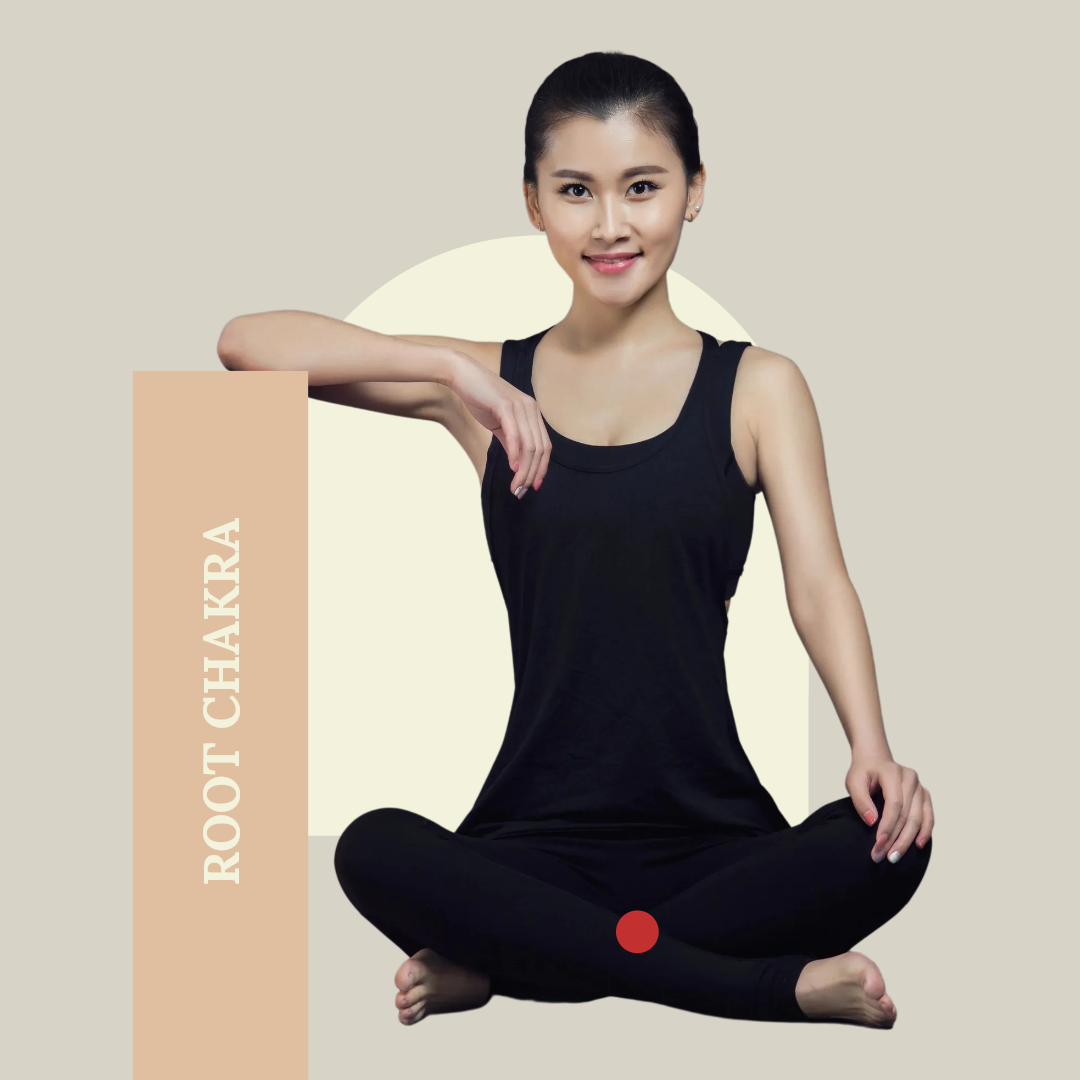 THE ROOT CHAKRA
The root chakra, Muladhara in Sanskrit, is an essential energy centre at the spine's base. It is significant in our stability, security, and connection to the physical world. The root chakra governs our basic survival needs shelter, safety, and nourishment. It's an integral part of our existence, and we must keep it balanced to attain overall well-being.
2023
25
Lotus flowers are commonly associated with the chakras in many spiritual traditions. Here are the lotus flowers typically associated with each chakra:
1. Root Chakra (Muladhara): The root chakra is often associated with the red lotus flower. The red lotus symbolizes the awakening of spiritual consciousness and represents the energy of stability, grounding, and survival.
2023
Uncommon ppl
26
Here are some key aspects and qualities associated with the root chakra
2023
Uncommon ppl
27
Here are some key aspects and qualities associated with the Root chakra
2023
Uncommon ppl
28
By nourishing and balancing the root chakra, we can cultivate a strong foundation for personal growth, enhance our sense of safety and security, and establish a solid connection with the world. It is essential to address and balance the root chakra before moving on to work with the other chakras, as it provides a stable base for our overall well-being.
2023
Uncommon ppl
29
Root Chakra Activation
Start the day with grounding exercises, such as walking barefoot or sitting on the ground.
You can ground yourself and feel more centred by focusing on your root chakra and visualising it as a bright, spinning wheel of red light.
Practice yoga poses focusing on the lower body, such as mountain or tree poses.
Meditate on the colour red, associated with the root chakra, while repeating affirmations like "I am grounded and secure.“
Engage in activities promoting stability and security, such as decluttering your living space or creating a budget.
2023
Uncommon ppl
30
ROOT CHAKRA AFFRIMATIONS
1. "I am grounded and connected to the Earth, providing a strong foundation for my life.“
2. "I trust the universe's abundance to provide for all my needs.“
3. "I release fear and embrace a sense of safety and security in all aspects of my life.“
4. "I am worthy of love, success, and prosperity.“
5. "I am rooted in my authenticity, standing tall in my power.“
6. "I am grateful for the lessons of the past and use them to build a solid future.“
7. "I am fully present in the here and now, appreciating the beauty of each moment.“
8. "I can create stability and manifest my desires.“
9. "I release any feelings of unworthiness and embrace my inherent worthiness.“
10. "I am connected to my body, honouring its needs and nurturing it with love and care."
2023
Uncommon ppl
31
Balancing the chakras is a practice that has been used for centuries to promote physical and emotional well-being. Every chakra is associated with a specific sound or vibration that can be used to balance its energies. One can activate and stimulate the corresponding chakra by chanting these sounds or mantras, promoting balance and harmony throughout the body. Chanting sounds, known as Bija mantras, often activate and balance the chakras. Here are the Bija mantras associated with each chakra:
2023
Unccommon ppl
32
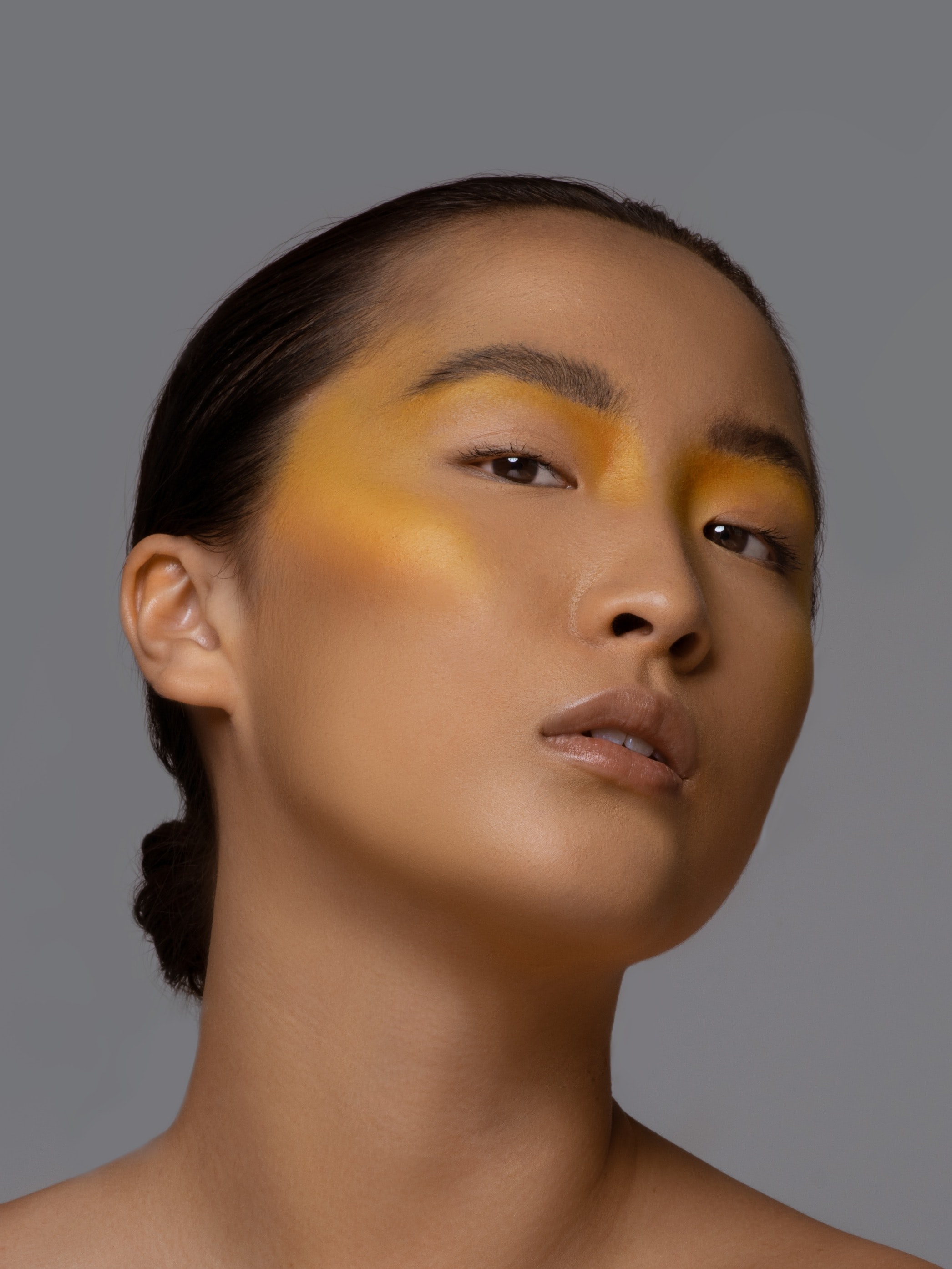 Root Chakra (Muladhara)Chant
Chant "LAM" (pronounced as "Lum"). The root chakra is situated on the base of the spine and is associated with the sound "LAM". This chakra is responsible for our sense of security and stability and is often associated with our basic survival needs. When the root chakra is out of balance, we may experience fear, anxiety, or insecurity. By chanting "LAM", we can activate and stimulate the root chakra, promoting a sense of grounding and stability.
2023
Uncommon ppl
33
Guided Meditation To Activate The Root Chakra
Find a quiet and comfortable space.
 Create a peaceful ambience.
 Cleanse the space and open windows and doors to let in fresh air and natural light. Use sound, like chimes or clapping, to create vibrations and clear stagnant energy. Burn sage or incense and waft the smoke throughout the space. Sprinkle salt around the perimeter or in areas that need extra cleansing. Visualize a bright white light filling the space, cleansing and purifying the energy.
Set your intention for the meditation. What chakra are you going to work on.
2023
Uncommon ppl
34
Guided Meditation To Activate The Root Chakra
5. Align your energy using The "Crossover" technique, an energy exercise from the Eden Energy Medicine system that helps balance and integrate the body's energies before meditating, activating and aligning your chakras. Stand. Cross your right hand over to your left shoulder and your left hand over to your right hip. Take a deep breath. Uncross your arms and bring them back to your sides. Repeat by crossing your left hand over your right shoulder and your right hand to your left hip. Take a deep breath. Uncross your arms and bring them back to your sides. Repeat this crossing and uncrossing motion a few times, allowing your breath to flow naturally.
2023
Uncommon ppl
35
Guided Meditation To Activate The Root Chakra
6. Get into a comfortable position. Sit on a cushion or mat. In the summer, I prefer to sit in the grass as Sitting on the grass allows you to connect with the earth's energy, promoting a sense of stability, balance, and grounding during meditation. Cross your legs comfortably and Straighten your spine; relax your shoulders and arms. Relax your face and jaw. Close your eyes or soften your gaze. Find a balanced and stable posture.
2023
Uncommon ppl
36
Guided Meditation To Activate The Root Chakra
7. You can use music or sit quietly. Using solfeggio frequencies as background music during meditation sessions, you might notice a considerable difference in how clear and balanced my chakras feel afterwards. It's incredible how much of an impact sound vibrations can have on our energy centres. I recommend incorporating this into your practice if you haven't already!
2023
Uncommon ppl
37
Guided Meditation To Activate The Root Chakra
7. You can use music or sit quietly. Using solfeggio frequencies as background music during meditation sessions, you might notice a considerable difference in how clear and balanced my chakras feel afterwards. It's incredible how much of an impact sound vibrations can have on our energy centres. I recommend incorporating this into your practice if you haven't already!
2023
Uncommon ppl
38
Guided Meditation To Activate The Root Chakra
8. Focus on your breath. Relax your body and let go of tension. Breathe naturally through your nose. Focus your attention on the sensation of your breath. If your mind wanders, gently bring it back to the breath. Optionally, take slightly longer inhales and exhales for relaxation. Let your breath flow naturally without forcing it.
2023
Uncommon ppl
39
Guided Meditation To Activate The Root Chakra
9. Visualize the chakra(s) you want to work on. Whatever your chosen chakra, visualize its colour where your root chakra is situated. See this energy as a spinning wheel of light, radiating strength and stability. Now, bring your attention to your breath.
Imagine drawing in this red energy with each inhale, allowing it to flow through your legs and into your root chakra. Feel it is grounding you, connecting you to the earth beneath you. As you exhale, imagine any tension, stress, or negativity leaving your body, being released into the earth and transformed into positive energy. With each breath, feel the energy in your root chakra growing.
2023
Uncommon ppl
40
Guided Meditation To Activate The Root Chakra
10. Repeat Two or Four affirmations or mantras to focus on for a few minutes; repeat the following affirmations silently or aloud, allowing the words to resonate within you: "I am grounded and stable, rooted in the present moment. "I am safe and secure, supported by the earth beneath me."I trust in the abundance of life and know I am taken care of.
2023
Uncommon ppl
41
Guided Meditation To Activate The Root Chakra
11. Meditate on the chakra(s) and visualize balanced energy. Chant your Bija and repeat 108 times. Once done, relax and focus on your breathing for two minutes.
12. Express gratitude for the experience.
13. Slowly transition back to the present moment.
14. make sure you relax and drink lots of water.
2023
Uncommon ppl
42
Guided Meditation To Activate The Root Chakra
Congratulations on feeling the transformative effects of chakra activation! Your energy centres are aligning, and you should feel a newfound sense of balance and flow in the upcoming days.
2023
Uncommon ppl
43
YOGA POSESFOR THE ROOT CHAKRA
Start in Mountain Pose (Tadasana), standing tall with your feet rooted to the ground. Focus on grounding and stability. 
Next, move into Warrior I (Virabhadrasana I) to cultivate a sense of strength and stability in your legs and lower body. 
Bridge Pose (Setu Bandhasana) is a great way to ground and stabilize the root chakra. Lie on your back with your knees bent, lift your hips off the ground, and engage your glutes and legs. 
Finally, try Tree Pose (Vrikshasana) to improve your balance and strengthen your connection to the earth. Stand on one leg and place the sole of the other foot on the inner thigh or calf of the standing leg. This pose will help you feel more rooted and connected to your body.
2023
UNCOMMON PPL
44
Signs that Your Chakra is Activated and Aligned
1. Root Chakra (Muladhara):- Feeling grounded and secure in your physical body and environment.- Having a solid sense of stability and safety.- Feeling connected to the Earth and belonging.- Having a healthy relationship with money and material possessions.- Feeling physically energized and having a strong immune system.
20XX
2023
Uncommon ppl
45
45
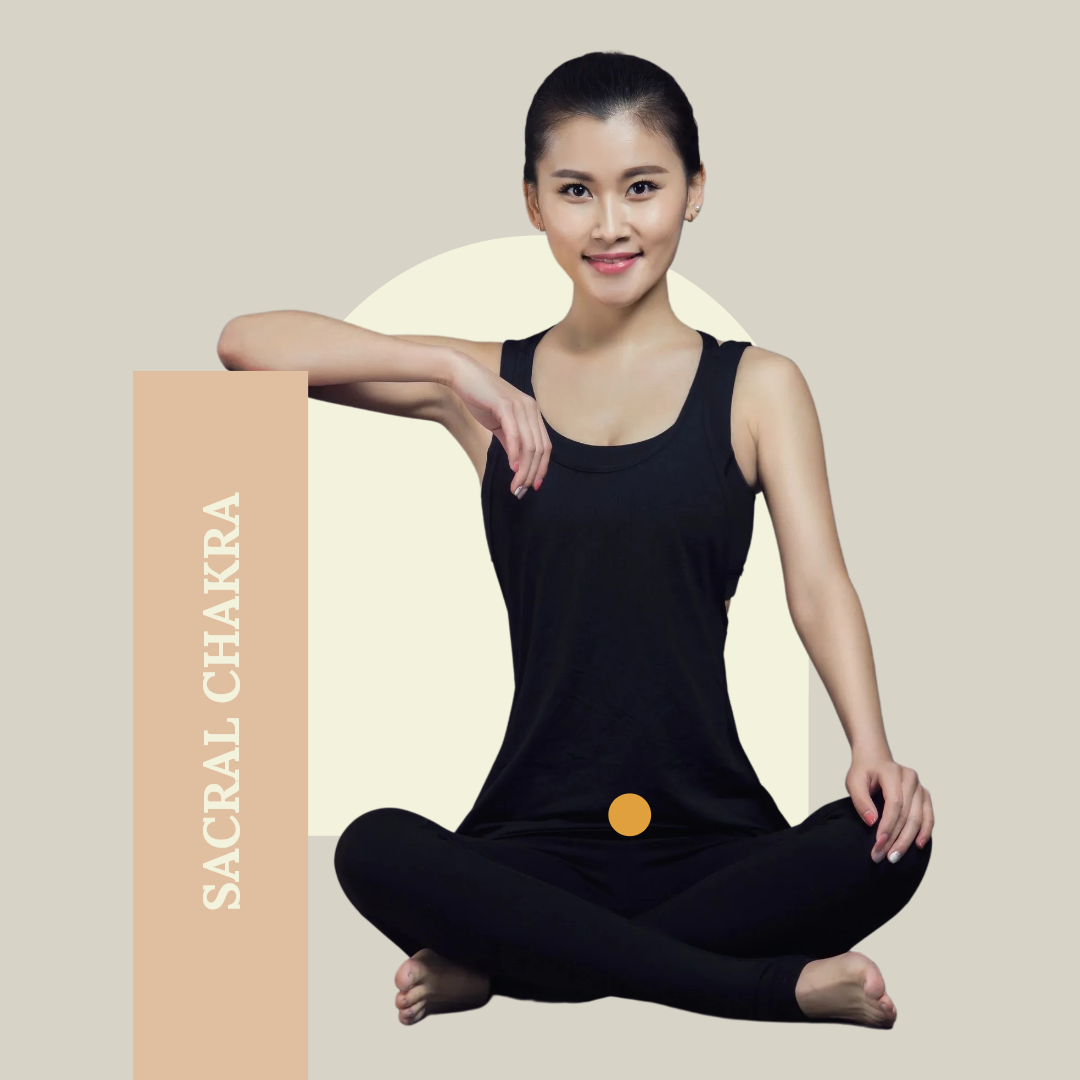 THE SACRAL CHAKRA
The sacral chakra, also known as Svadhisthana in Sanskrit, is the second energy centre in the lower abdomen, just below the navel. It is associated with our emotions, creativity, sensuality, and pleasure. The sacral chakra is responsible for our ability to experience joy, passion, and a healthy sense of self-expression.
2023
46
Lotus flowers are commonly associated with the chakras in many spiritual traditions. Here are the lotus flowers typically associated with each chakra:
2. Sacral Chakra (Svadhisthana): The sacral chakra is associated with the orange lotus flower. The orange lotus represents creativity, sensuality, and the awakening of passion and desire.
2023
Uncommon ppl
47
Here are some key aspects and qualities associated with the Sacral chakra
2023
Uncommon ppl
48
Here are some key aspects and qualities associated with the Sacral chakra
2023
Uncommon ppl
49
By nourishing and balancing the sacral chakra, we can enhance our emotional well-being, tap into our creative potential, and cultivate a healthy and joyful expression of our sensual nature. It allows us to connect deeply with our emotions, experience pleasure, and embrace our authentic selves.
2023
Uncommon ppl
50
Sacral Chakra Activation
Begin the day with a gentle hip-opening yoga sequence to activate the sacral chakra.-
Surround yourself with orange, either by wearing orange clothing or by surrounding yourself with orange objects.
Practice creative activities such as painting, writing, or dancing to stimulate the sacral chakra.
Meditate on the element of water, which is associated with this chakra, while repeating affirmations like "I embrace my creativity and passion."
2023
Uncommon ppl
51
SACRAL CHAKRA AFFRIMATIONS
1. "I embrace my creativity and allow it to flow freely.“
2. "I am in touch with my emotions and honour them with love and compassion.“
3. "I am connected to my sensuality.“
4. "I am open to experiencing pleasure and joy in all aspects of my life.“
5. "I am confident in expressing my desires and setting healthy boundaries.“
6. "I trust my intuition and make choices that align with my highest good.“
7. "I am worthy of experiencing deep and fulfilling relationships.“
8. "I am open to receiving and giving love unconditionally.“
9. "I am comfortable with my unique expression of sexuality.“
10. "I am creative, and my ideas and creations have value."
2023
Uncommon ppl
52
Balancing the chakras is a practice that has been used for centuries to promote physical and emotional well-being. Every chakra is associated with a specific sound or vibration that can be used to balance its energies. One can activate and stimulate the corresponding chakra by chanting these sounds or mantras, promoting balance and harmony throughout the body. Chanting sounds, known as bija mantras, are often used to activate and balance the chakras. Here are the bija mantras associated with each chakra:
2023
Unccommon ppl
53
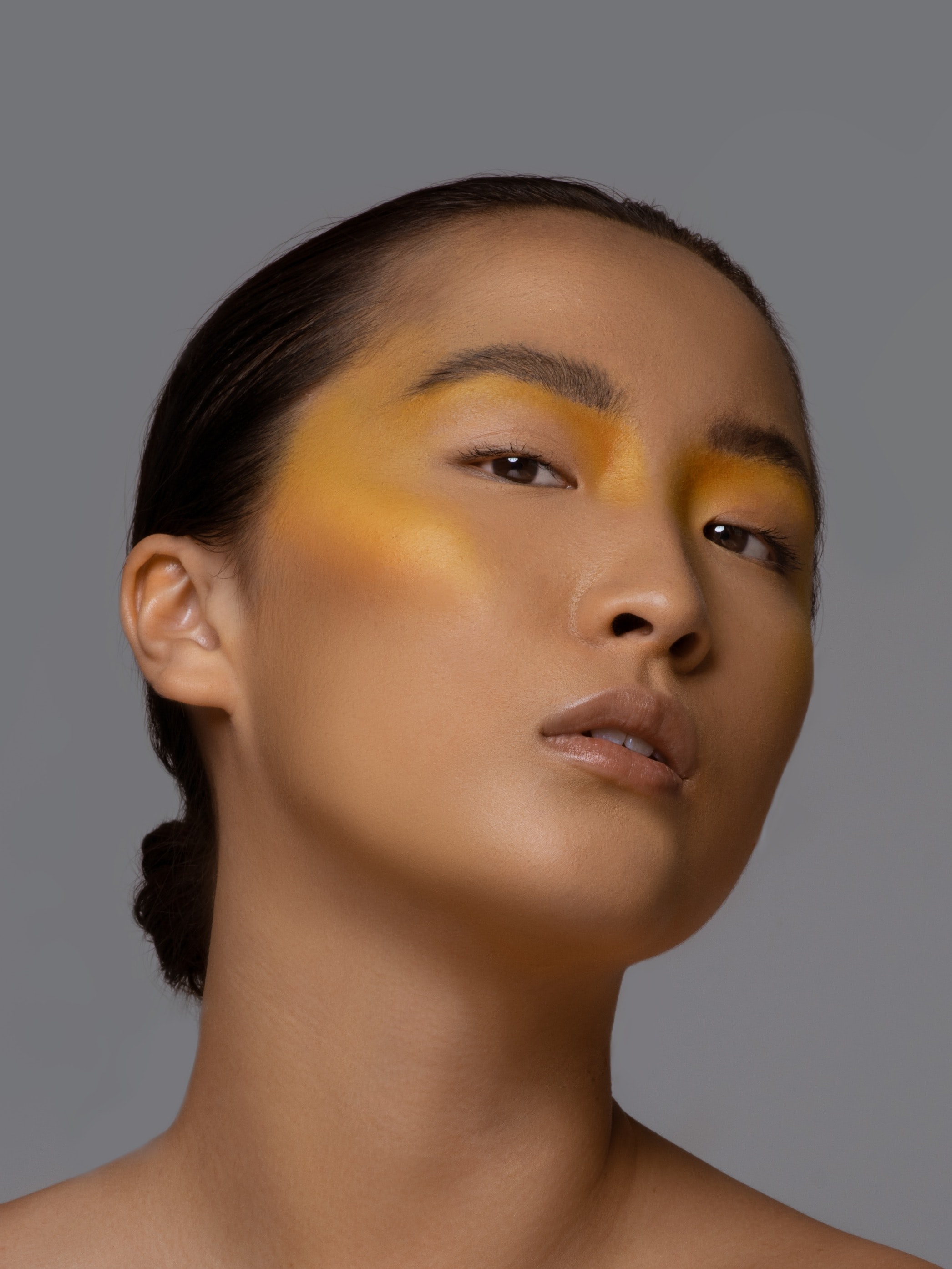 Sacral Chakra (Muladhara)Chant
Chant "VAM" (pronounced as "Vum").The sacral chakra is situated just below the navel and is associated with the sound "VAM". This chakra is responsible for our sense of creativity, pleasure, and sexuality. When the sacral chakra is out of balance, we may experience feelings of guilt or shame around our sexuality or a lack of creativity. By chanting "VAM", we can activate and stimulate the sacral chakra, promoting creativity and pleasure.
2023
Uncommon ppl
54
Guided Meditation To Activate The Sacral Chakra
Find a quiet and comfortable space.
 Create a peaceful ambience.
 Cleanse the space and open windows and doors to let in fresh air and natural light. Use sound, like chimes or clapping, to create vibrations and clear stagnant energy. Burn sage or incense and waft the smoke throughout the space. Sprinkle salt around the perimeter or in areas that need extra cleansing. Visualize a bright white light filling the space, cleansing and purifying the energy.
Set your intention for the meditation. What chakra are you going to work on.
2023
Uncommon ppl
55
Guided Meditation To Activate The Sacral Chakra
5. Align your energy using The "Crossover" technique, an energy exercise from the Eden Energy Medicine system that helps balance and integrate the body's energies before meditating, activating and aligning your chakras. Stand. Cross your right hand over to your left shoulder and your left hand over to your right hip. Take a deep breath. Uncross your arms and bring them back to your sides. Repeat by crossing your left hand over your right shoulder and your right hand to your left hip. Take a deep breath. Uncross your arms and bring them back to your sides. Repeat this crossing and uncrossing motion a few times, allowing your breath to flow naturally.
2023
Uncommon ppl
56
Guided Meditation To Activate The Sacral Chakra
6. Get into a comfortable position. Sit on a cushion or mat. In the summer, I prefer to sit in the grass as Sitting on the grass allows you to connect with the earth's energy, promoting a sense of stability, balance, and grounding during meditation. Cross your legs comfortably and Straighten your spine; relax your shoulders and arms. Relax your face and jaw. Close your eyes or soften your gaze. Find a balanced and stable posture.
2023
Uncommon ppl
57
Guided Meditation To Activate The Sacral Chakra
7. You can use music or sit quietly. Using solfeggio frequencies as background music during meditation sessions, you might notice a considerable difference in how clear and balanced my chakras feel afterwards. It's incredible how much of an impact sound vibrations can have on our energy centres. I recommend incorporating this into your practice if you haven't already!
2023
Uncommon ppl
58
Guided Meditation To Activate The Sacral Chakra
8. Focus on your breath. Relax your body and let go of tension. Breathe naturally through your nose. Focus your attention on the sensation of your breath. If your mind wanders, gently bring it back to the breath. Optionally, take slightly longer inhales and exhales for relaxation. Let your breath flow naturally without forcing it.
2023
Uncommon ppl
59
Guided Meditation To Activate The Sacral Chakra
9. Visualize the chakra(s) you want to work on. Whatever your chosen chakra, visualize its colour where your root chakra is situated. 
Visualize this centre’s warm, glowing orange energy, radiating creativity, passion, and emotional balance. Imagine this energy as a spinning wheel of light, growing brighter and more vibrant with each breath. Feel its warmth and vitality, knowing it holds the power of your creativity and emotional expression. Now, focus on your breath and imagine breathing in this orange energy, allowing it to flow into your sacral chakra. As you inhale, feel the energy expanding and filling your pelvic area with passion and vitality.
2023
Uncommon ppl
60
Guided Meditation To Activate The Sacral Chakra
10. Repeat Two or Four affirmations or mantras to focus on for a few minutes; repeat the following affirmations silently or aloud, allowing the words to resonate within you:
"I am in touch with my emotions and allow them to flow easily. 
"I honour and respect my sensuality and passion.“
2023
Uncommon ppl
61
Guided Meditation To Activate The Sacral Chakra
11. Meditate on the chakra(s) and visualize balanced energy. Chant your Bija and repeat 108 times. Once done, relax and focus on your breathing for two minutes.
12. Express gratitude for the experience.
13. Slowly transition back to the present moment.
14. make sure you relax and drink lots of water.
2023
Uncommon ppl
62
Guided Meditation To Activate The Sacral Chakra
Congratulations on feeling the transformative effects of chakra activation! Your energy centres are aligning, and you should feel a newfound sense of balance and flow in the upcoming days.
2023
Uncommon ppl
63
YOGA POSESFOR THE SACRAL CHAKRA
One great way to open up your hips and pelvis is to try the Bound Angle Pose (Baddha Konasana). Sit with your feet together and knees bent and feel the stretch as you gently open up your hips. 
Another great pose to release tension in the hips and stimulate the energy of the sacral chakra is the Pigeon Pose (Eka Pada Rajakapotasana). Give it a try and feel the benefits! 
For a pose that activates and balances the sacral chakra, try the Butterfly Pose (Badhakonasana). Sit with the soles of your feet touching and gently flap your legs up and down. 
 (Utkata Konasana). Stand with your feet wide apart, toes turned out and sink into a deep squat. Enjoy the benefits of these poses!
2023
UNCOMMON PPL
64
Signs that Your Chakra is Activated and Aligned
2. Sacral Chakra (Svadhisthana):- Experiencing a healthy flow of emotions and being able to express them appropriately.- Feeling comfortable with your sensuality and sexuality.- Having a healthy creative expression and tapping into your creativity.- Having balanced and fulfilling relationships with others.- Feeling a sense of passion and joy in life.
20XX
2023
Uncommon ppl
65
65
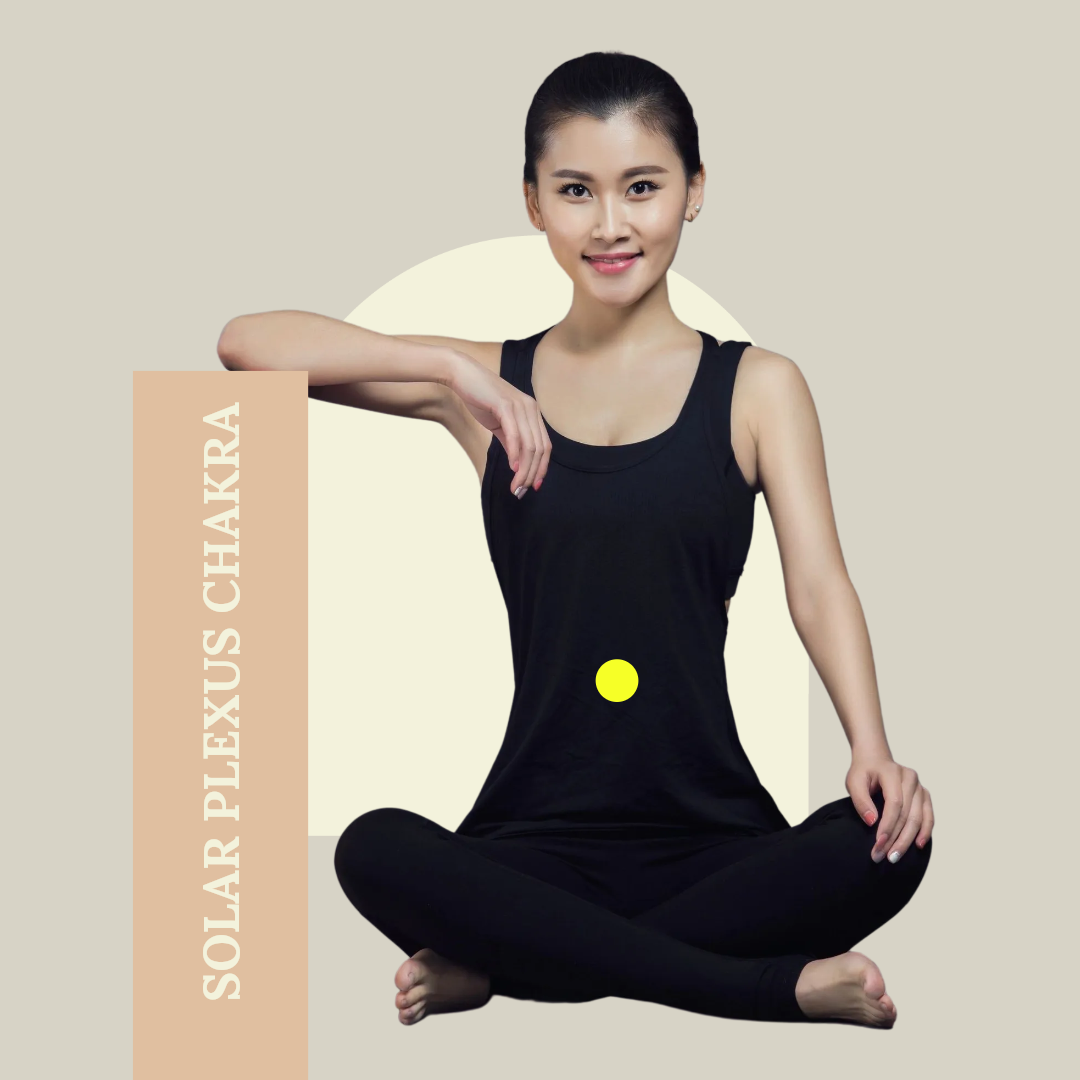 THE SOLAR PLEXUS CHAKRA
The solar plexus chakra, also known as Manipura in Sanskrit, is the third energy centre in the upper abdomen, near the diaphragm. It is associated with our power, confidence, self-esteem, and willpower. The solar plexus chakra is responsible for our ability to assert ourselves, make decisions, and take action.
2023
66
Lotus flowers are commonly associated with the chakras in many spiritual traditions. Here are the lotus flowers typically associated with each chakra:
3. Solar Plexus Chakra (Manipura): The solar plexus chakra is commonly associated with the yellow lotus flower. The yellow lotus symbolizes personal power, confidence, and the awakening of inner strength and willpower.
2023
Uncommon ppl
67
Here are some key aspects and qualities associated with the Solar plexus chakra
2023
Uncommon ppl
68
Here are some key aspects and qualities associated with the Solar Plexus chakra
2023
Uncommon ppl
69
By nourishing and balancing the solar plexus chakra, we can enhance our personal power, confidence, and self-esteem. It allows us to step into our authentic power, make empowered decisions, and take action towards our goals and aspirations. When the solar plexus chakra is in harmony, we feel empowered and have the inner strength to navigate life confidently and purposefully.
2023
Uncommon ppl
70
Solar Plexus Chakra Activation
Start the day with core-strengthening exercises or a yoga sequence focusing on the abdominal region.
Surround yourself with the colour yellow by wearing yellow clothing or decorating your space with yellow objects. 
Do activities that boost your self-confidence and personal power, such as setting goals or affirming your strengths.
Meditate on the element of fire associated with the solar plexus chakra while repeating affirmations like "I am confident and empowered."
2023
Uncommon ppl
71
SOLAR PLEXUS CHASKRA AFFRIMATIONS
1. "I am confident in my power and make choices that align with my highest good.“
2. "I am worthy of success and abundance in all areas of my life.“
3. "I trust my inner guidance and follow my intuition fearlessly.“
4. "I am filled with inner strength and resilience, capable of overcoming any obstacles.“
5. "I embrace my unique gifts and talents and share them with the world.“
6. "I am worthy of love, respect, and admiration.“
7. "I am confident in expressing my thoughts and ideas.“
8. "I am in control of my life and create my reality.“
9. "I release any limiting beliefs and embrace my unlimited potential.“
10. "I deserve all the good things life offers."
2023
Uncommon ppl
72
Balancing the chakras is a practice that has been used for centuries to promote physical and emotional well-being. Every chakra is associated with a specific sound or vibration that can be used to balance its energies. One can activate and stimulate the corresponding chakra by chanting these sounds or mantras, promoting balance and harmony throughout the body. Chanting sounds, known as bija mantras, are often used to activate and balance the chakras. Here are the bija mantras associated with each chakra:
2023
Unccommon ppl
73
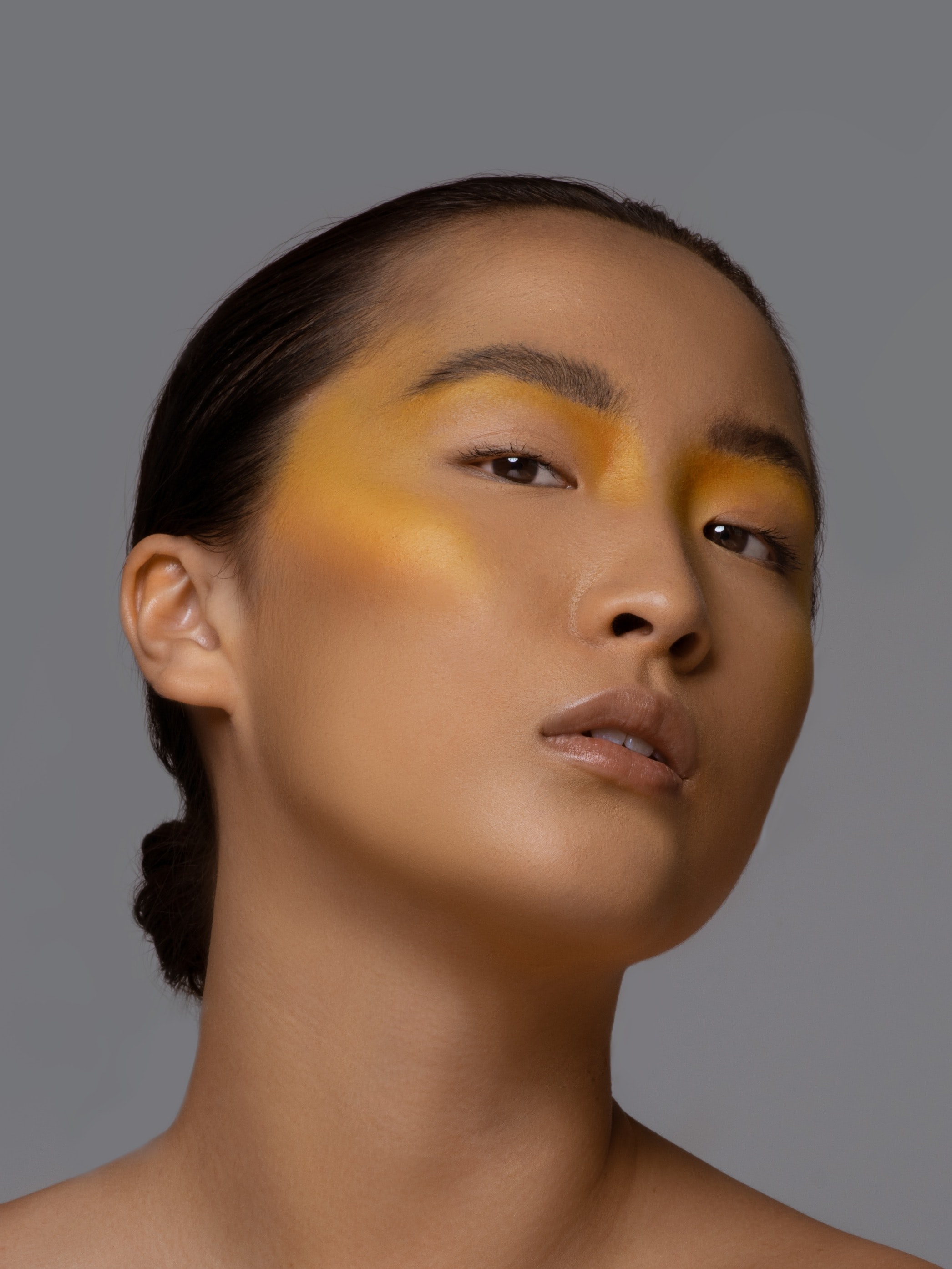 Solar Plexus Chakra (Manipura)Chant
Chant "RAM" (pronounced as "Rum").The solar plexus chakra is situated above the navel, is associated with the sound "RAM". This chakra is responsible for our sense of self-esteem and personal power. When this chakra is out of balance, we may experience low self-esteem or lack confidence in our abilities. By chanting "RAM", we can activate and stimulate the solar plexus chakra, promoting confidence and personal power.
2023
Uncommon ppl
74
Guided Meditation To Activate The Solar Plexus Chakra
Find a quiet and comfortable space.
 Create a peaceful ambience.
 Cleanse the space and open windows and doors to let in fresh air and natural light. Use sound, like chimes or clapping, to create vibrations and clear stagnant energy. Burn sage or incense and waft the smoke throughout the space. Sprinkle salt around the perimeter or in areas that need extra cleansing. Visualize a bright white light filling the space, cleansing and purifying the energy.
Set your intention for the meditation. What chakra are you going to work on.
2023
Uncommon ppl
75
Guided Meditation To Activate The Solar Plexus Chakra
5. Align your energy using The "Crossover" technique, an energy exercise from the Eden Energy Medicine system that helps balance and integrate the body's energies before meditating, activating and aligning your chakras. Stand. Cross your right hand over to your left shoulder and your left hand over to your right hip. Take a deep breath. Uncross your arms and bring them back to your sides. Repeat by crossing your left hand over your right shoulder and your right hand to your left hip. Take a deep breath. Uncross your arms and bring them back to your sides. Repeat this crossing and uncrossing motion a few times, allowing your breath to flow naturally.
2023
Uncommon ppl
76
Guided Meditation To Activate The Solar Plexus Chakra
6. Get into a comfortable position. Sit on a cushion or mat. In the summer, I prefer to sit in the grass as Sitting on the grass allows you to connect with the earth's energy, promoting a sense of stability, balance, and grounding during meditation. Cross your legs comfortably and Straighten your spine; relax your shoulders and arms. Relax your face and jaw. Close your eyes or soften your gaze. Find a balanced and stable posture.
2023
Uncommon ppl
77
Guided Meditation To Activate The Solar Plexus Chakra
7. You can use music or sit quietly. Using solfeggio frequencies as background music during meditation sessions, you might notice a considerable difference in how clear and balanced my chakras feel afterwards. It's incredible how much of an impact sound vibrations can have on our energy centres. I recommend incorporating this into your practice if you haven't already!
2023
Uncommon ppl
78
Guided Meditation To Activate The Solar Plexus Chakra
8. Focus on your breath. Relax your body and let go of tension. Breathe naturally through your nose. Focus your attention on the sensation of your breath. If your mind wanders, gently bring it back to the breath. Optionally, take slightly longer inhales and exhales for relaxation. Let your breath flow naturally without forcing it.
2023
Uncommon ppl
79
Guided Meditation To Activate The Solar Plexus Chakra
9. Visualize the chakra(s) you want to work on. Whatever your chosen chakra, visualize its colour where your root chakra is situated. 
Visualize this centre's small, golden-yellow energy, radiating confidence, empowerment, and personal power. Imagine this energy as a tiny, spinning wheel of light, gently growing brighter with each breath. Feel its subtle warmth and strength, knowing that it holds the power of your will and self-esteem. Now, focus on your breath and imagine breathing in this golden-yellow energy, allowing it to flow into your solar plexus chakra.
2023
Uncommon ppl
80
Guided Meditation To Activate The Solar Plexus Chakra
10. Repeat Two or Four affirmations or mantras to focus on for a few minutes; repeat the following affirmations silently or aloud, allowing the words to resonate within you:
 I am confident in my abilities and embrace my power. “I trust in my intuition and make decisions with clarity and purpose.” I am worthy of success and abundance.
2023
Uncommon ppl
81
Guided Meditation To Activate The Solar Plexus Chakra
11. Meditate on the chakra(s) and visualize balanced energy. Chant your Bija and repeat 108 times. Once done, relax and focus on your breathing for two minutes.
12. Express gratitude for the experience.
13. Slowly transition back to the present moment.
14. make sure you relax and drink lots of water.
2023
Uncommon ppl
82
Guided Meditation To Activate The Solar Plexus Chakra
Congratulations on feeling the transformative effects of chakra activation! Your energy centres are aligning, and you should feel a newfound sense of balance and flow in the upcoming days.
2023
Uncommon ppl
83
YOGA POSESFOR THE SOLAR PLEXUS CHAKRA
Boat Pose (Navasana) is a great place to start - sit on the floor with your legs extended and lift your legs and torso, balancing on your sit bones. 
Another pose that can help build strength and confidence while energizing the solar plexus chakra is Warrior II (Virabhadrasana II). 
To activate and balance the solar plexus chakra, try Revolved Triangle Pose (Parivrtta Trikonasana) - stand with your legs wide apart, twist your torso to one side, and reach your opposite hand towards the ground. 
And last but not least, Plank Pose is a classic for a reason - begin in a push-up position with your hands directly under your shoulders, engaging your core and holding the pose. These poses are all great ways to focus on your core and solar plexus chakra without overexerting yourself.
2023
UNCOMMON PPL
84
Signs that Your Chakra is Activated and Aligned
3. Solar Plexus Chakra (Manipura):- Having a strong sense of personal power and confidence.- Being able to set boundaries and assert yourself when needed.- Having a healthy self-esteem and self-worth.- Feeling motivated and having a clear sense of purpose.- Having good digestion and a strong metabolism.
20XX
2023
Uncommon ppl
85
85
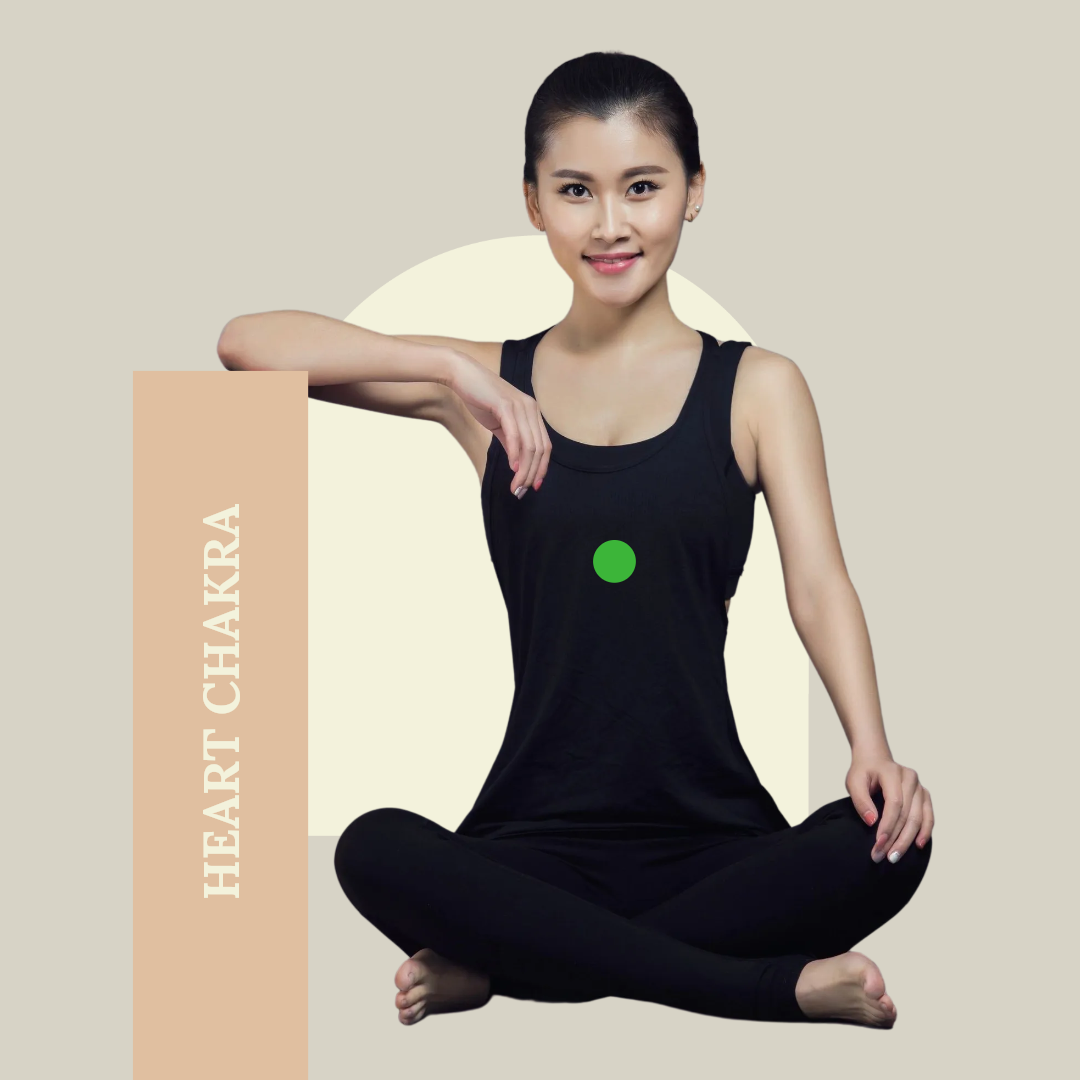 THE HEART CHAKRA
The heart chakra, also known as Anahata in Sanskrit, is the fourth energy centre in the chest's centre, near the heart. It is associated with love, compassion, forgiveness, and emotional well-being. The heart chakra is responsible for our ability to give and receive love, connect with others, and experience deep compassion and empathy.
2023
86
Lotus flowers are commonly associated with the chakras in many spiritual traditions. Here are the lotus flowers typically associated with each chakra:
4. Heart Chakra (Anahata): The heart chakra is often represented by the green or pink lotus flower. The green lotus signifies love, compassion, and harmony, while the pink lotus represents purity, devotion, and spiritual love.
2023
Uncommon ppl
87
Here are some key aspects and qualities associated with the Heart chakra
2023
Uncommon ppl
88
Here are some key aspects and qualities associated with the Heart chakra
2023
Uncommon ppl
89
By nourishing and balancing the heart chakra, we can enhance our ability to love and be loved, cultivate compassion and empathy, and experience emotional well-being. It allows us to connect with others deeper, heal emotional wounds, and find harmony and balance within ourselves and our relationships. When the heart chakra is activated, we are open to giving and receiving love and experiencing peace, joy, and interconnectedness with all beings.
2023
Uncommon ppl
90
Heart Chakra Activation
Begin the day with heart-opening yoga poses, such as camel pose or cobra pose.
 Surround yourself with the colour green by wearing green clothing or bringing green plants into your space.
Practice self-love and compassion, such as writing in a gratitude journal to performing random acts of kindness.
Meditate on the element of air, associated with the heart chakra, while repeating affirmations like "I am open to giving and receiving love.“
Eat and drink green foods and beverages.
2023
Uncommon ppl
91
HEART CHAKRA AFFRIMATIONS
1. "I give and receive love freely, allowing my heart to expand with compassion.“
2. "I forgive myself and others, releasing past hurts and opening myself to love.“
3. "I am open to giving and receiving deep, meaningful connections.“
4. "I am worthy of love and nurture myself with kindness and compassion.“
5. "I am connected to the universal love that flows through all beings.“
6. "I am in harmony with my emotions and allow them to guide me with love.“
7. "I radiate love and kindness to myself and others.“
8. "I am grateful for the love and support surrounding me.“
9. "I am open to experiencing deep emotional healing and growth.“
10. "I am a channel of love, bringing healing and positivity to the world."
2023
Uncommon ppl
92
Balancing the chakras is a practice that has been used for centuries to promote physical and emotional well-being. Every chakra is associated with a specific sound or vibration that can be used to balance its energies. One can activate and stimulate the corresponding chakra by chanting these sounds or mantras, promoting balance and harmony throughout the body. Chanting sounds, known as bija mantras, are often used to activate and balance the chakras. Here are the bija mantras associated with each chakra:
2023
Unccommon ppl
93
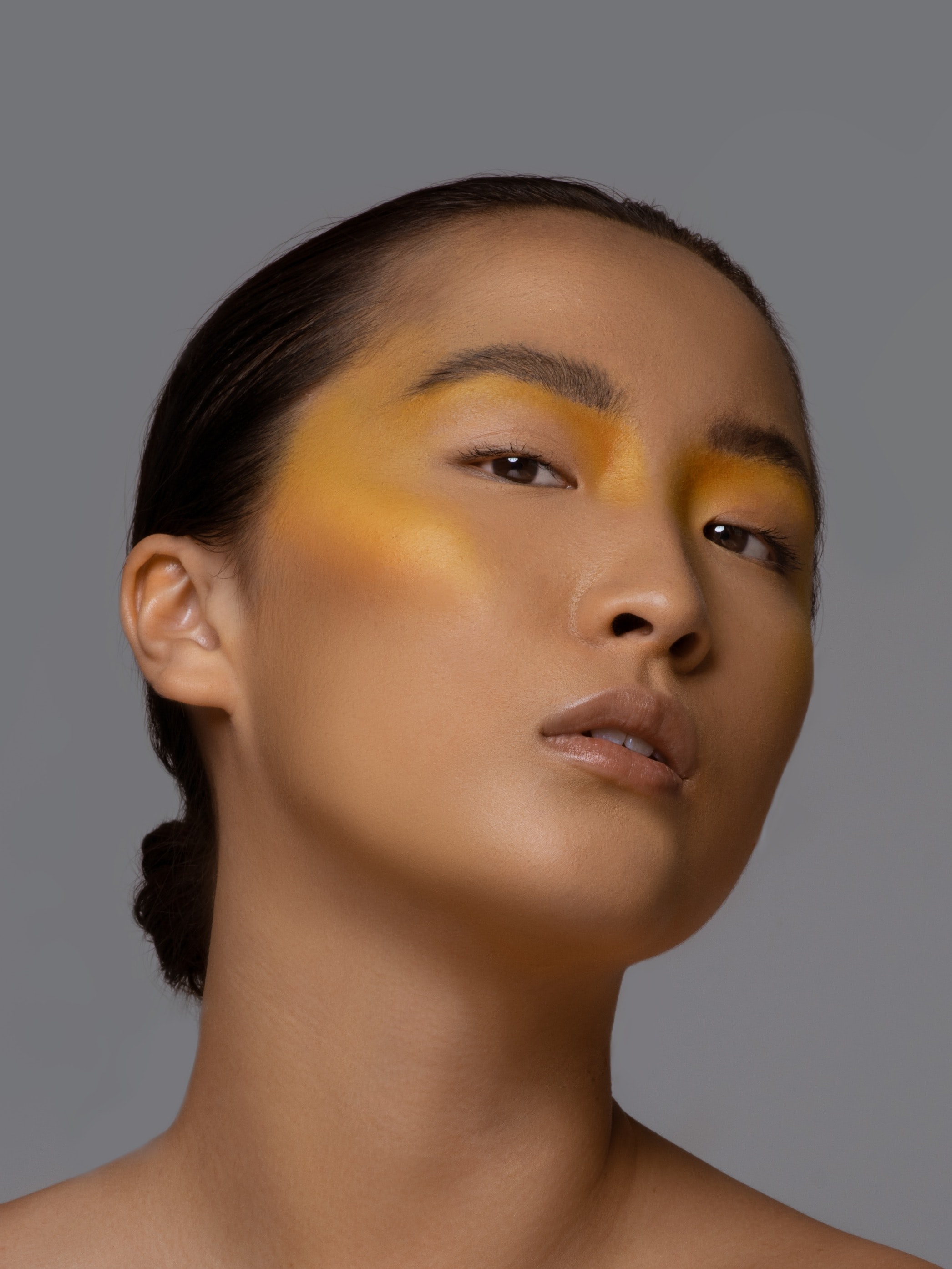 Heart Chakra (Anahata)Chant
Chant "YAM" (pronounced as "Yum"). The heart chakra, located in the centre of the chest, is associated with the sound "YAM". This chakra is responsible for our sense of love and compassion. When the heart chakra is out of balance, we may experience feelings of isolation or loneliness or a lack of connection with others. By chanting "YAM", we can activate and stimulate the heart chakra, promoting a sense of love and compassion.
2023
Uncommon ppl
94
Guided Meditation To Activate The Heart Chakra
Find a quiet and comfortable space.
 Create a peaceful ambience.
 Cleanse the space and open windows and doors to let in fresh air and natural light. Use sound, like chimes or clapping, to create vibrations and clear stagnant energy. Burn sage or incense and waft the smoke throughout the space. Sprinkle salt around the perimeter or in areas that need extra cleansing. Visualize a bright white light filling the space, cleansing and purifying the energy.
Set your intention for the meditation. What chakra are you going to work on.
2023
Uncommon ppl
95
Guided Meditation To Activate The Heart Chakra
5. Align your energy using The "Crossover" technique, an energy exercise from the Eden Energy Medicine system that helps balance and integrate the body's energies before meditating, activating and aligning your chakras. Stand. Cross your right hand over to your left shoulder and your left hand over to your right hip. Take a deep breath. Uncross your arms and bring them back to your sides. Repeat by crossing your left hand over your right shoulder and your right hand to your left hip. Take a deep breath. Uncross your arms and bring them back to your sides. Repeat this crossing and uncrossing motion a few times, allowing your breath to flow naturally.
2023
Uncommon ppl
96
Guided Meditation To Activate The Heart Chakra
6. Get into a comfortable position. Sit on a cushion or mat. In the summer, I prefer to sit in the grass as Sitting on the grass allows you to connect with the earth's energy, promoting a sense of stability, balance, and grounding during meditation. Cross your legs comfortably and Straighten your spine; relax your shoulders and arms. Relax your face and jaw. Close your eyes or soften your gaze. Find a balanced and stable posture.
2023
Uncommon ppl
97
Guided Meditation To Activate The Heart Chakra
7. You can use music or sit quietly. Using solfeggio frequencies as background music during meditation sessions, you might notice a considerable difference in how clear and balanced my chakras feel afterwards. It's incredible how much of an impact sound vibrations can have on our energy centres. I recommend incorporating this into your practice if you haven't already!
2023
Uncommon ppl
98
Guided Meditation To Activate The Heart Chakra
8. Focus on your breath. Relax your body and let go of tension. Breathe naturally through your nose. Focus your attention on the sensation of your breath. If your mind wanders, gently bring it back to the breath. Optionally, take slightly longer inhales and exhales for relaxation. Let your breath flow naturally without forcing it.
2023
Uncommon ppl
99
Guided Meditation To Activate The Heart Chakra
9. Visualize the chakra(s) you want to work on. Whatever your chosen chakra, visualize its colour where your root chakra is situated. 
Bring your attention to the centre of your chest, where your heart chakra is. Visualize this centre’s soft, glowing green energy, radiating love, compassion, and connection. Imagine this energy as a spinning wheel of light, growing brighter and more vibrant with each breath. Feel its warmth and gentle power, knowing that it holds the power of unconditional love and compassion.
2023
Uncommon ppl
100
Guided Meditation To Activate The Heart Chakra
10. Repeat Two or Four affirmations or mantras to focus on for a few minutes; repeat the following affirmations silently or aloud, allowing the words to resonate within you:
My heart is open and filled with love.   
 I forgive myself and others with compassion.   
I am deserving of love and connection.   
I give and receive love freely and unconditionally.
2023
Uncommon ppl
101
Guided Meditation To Activate The Heart Chakra
11. Meditate on the chakra(s) and visualize balanced energy. Chant your Bija and repeat 108 times. Once done, relax and focus on your breathing for two minutes.
12. Express gratitude for the experience.
13. Slowly transition back to the present moment.
14. make sure you relax and drink lots of water.
2023
Uncommon ppl
102
Guided Meditation To Activate The Heart Chakra
Congratulations on feeling the transformative effects of chakra activation! Your energy centres are aligning, and you should feel a newfound sense of balance and flow in the upcoming days.
2023
Uncommon ppl
103
YOGA POSESFOR THE HEART CHAKRA
Camel Pose (Ustrasana) involves gently arching your back and reaching your hands towards your heels, which can help to open the chest and heart space, activating the heart chakra. 
Cobra Pose (Bhujangasana) requires lying on your belly and lifting your chest, which helps to open and energize the heart center. 
Upward-Facing Dog Pose (Urdhva Mukha Svanasana) involves lying on your belly, pressing your hands into the floor, and lifting your chest, which can help to open the heart chakra and improve posture. 
Bridge Pose (Setu Bandhasana) involves lying on your back, bending your knees, and lifting your hips off the ground, which can help to activate and balance the heart chakra while opening the chest. Give these poses a try and see how they work for you!
2023
UNCOMMON PPL
104
Signs that Your Chakra is Activated and Aligned
4. Heart Chakra (Anahata):- Giving and receiving love freely and unconditionally.- Feeling compassion and empathy towards others.- Having healthy and fulfilling relationships.- Feeling a sense of inner peace and harmony.- Having a strong connection to your own emotions and the emotions of others.
20XX
2023
Uncommon ppl
105
105
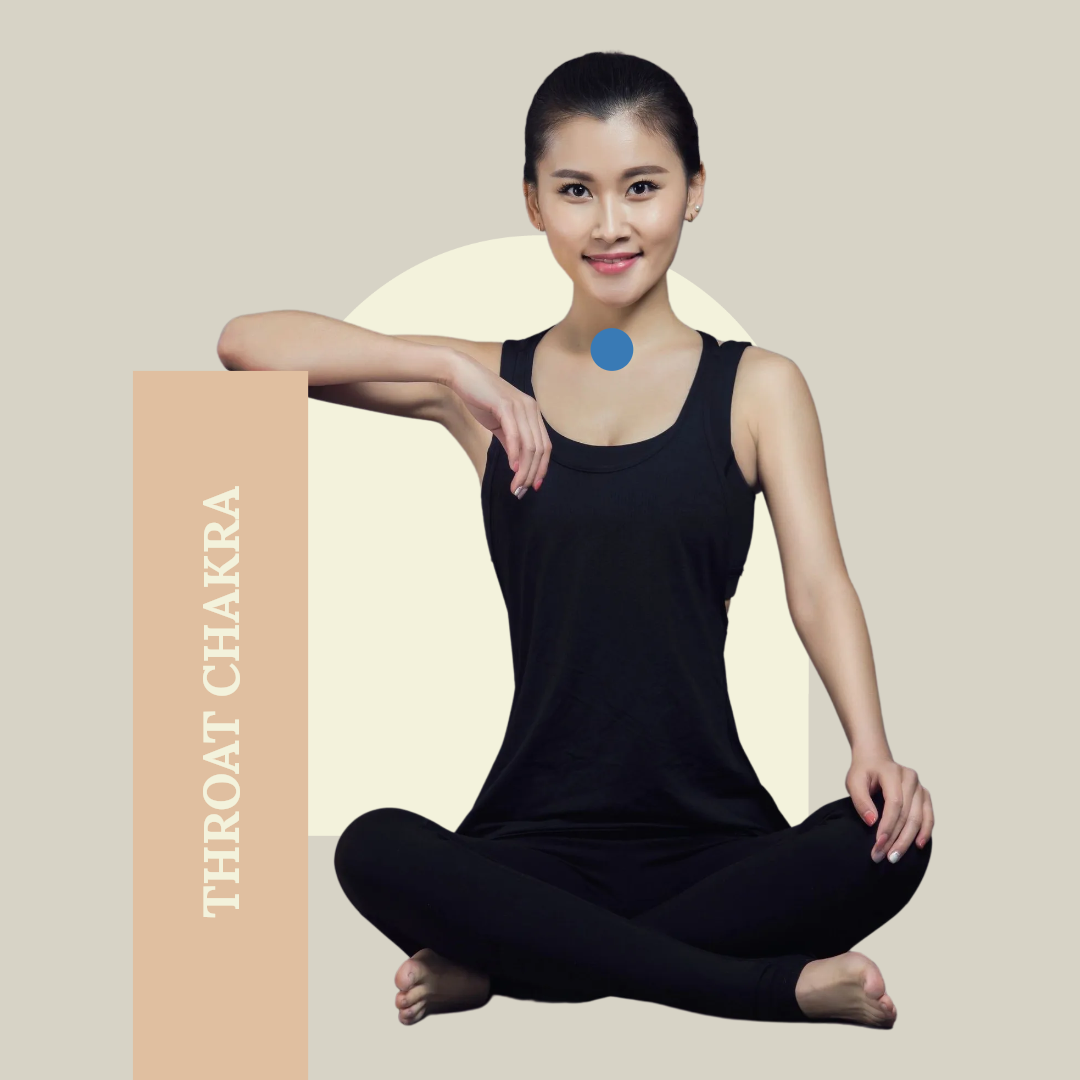 THE THROAT CHAKRA
The throat chakra (Vishuddha in Sanskrit) is situated in the throat region and is the fifth energy centre. It is responsible for our ability to communicate effectively, express ourselves authentically, and tap into our creative potential. A balanced throat chakra enables us to articulate our thoughts, feelings, and ideas clearly and confidently, enhancing our communication skills and overall well-being.
2023
106
Lotus flowers are commonly associated with the chakras in many spiritual traditions. Here are the lotus flowers typically associated with each chakra:
5. Throat Chakra (Vishuddha): The throat chakra is associated with the blue lotus flower. The blue lotus represents clear communication, self-expression, and the awakening of inner truth and authenticity.
2023
Uncommon ppl
107
Here are some key aspects and qualities associated with the Throat chakra
2023
Uncommon ppl
108
Here are some key aspects and qualities associated with the Throat chakra
2023
Uncommon ppl
109
By nourishing and balancing the throat chakra, we can enhance our ability to communicate effectively, express ourselves authentically, and live in alignment with our truth. It allows us to confidently speak our truth, listen deeply to others, and express our creativity and ideas in a way that resonates with others. When the throat chakra is in harmony, we experience a sense of authenticity, clarity, and connection in our communication with ourselves and others.
2023
Uncommon ppl
110
Throat Chakra Activation
Start the day with neck and throat stretches or a yoga sequence focusing on the throat region.
Surround yourself with the colour blue by wearing blue clothing or using blue objects in your environment.
Engage in activities that encourage clear communication, such as journaling or having honest conversations.
Meditate on the element of sound associated with the throat chakra while repeating affirmations like "I express myself authentically and confidently.“
Eat and drink blue-coloured fruits such as blueberries
2023
Uncommon ppl
111
THROAT CHAKRA AFFRIMATIONS
Throat Chakra:1. "I express my truth with clarity and confidence.“
2. "I communicate effectively and authentically, creating harmonious connections.“
3. "I listen attentively and with an open heart to others.“
4. "I am worthy of being heard, and my voice matters.“
5. "I express my thoughts and ideas easily and confidently.“
6. "I speak my truth with love and compassion.“
7. "I am open to creative self-expression through words, art, or any other form.“
8. "I trust my inner voice and intuition to guide my communication.“
9. "I am a clear and effective communicator in all areas of my life.“
10. "I am open to receiving and expressing divine inspiration."
2023
Uncommon ppl
112
Balancing the chakras is a practice that has been used for centuries to promote physical and emotional well-being. Every chakra is associated with a specific sound or vibration that can be used to balance its energies. One can activate and stimulate the corresponding chakra by chanting these sounds or mantras, promoting balance and harmony throughout the body. Chanting sounds, known as bija mantras, are often used to activate and balance the chakras. Here are the bija mantras associated with each chakra:
2023
Unccommon ppl
113
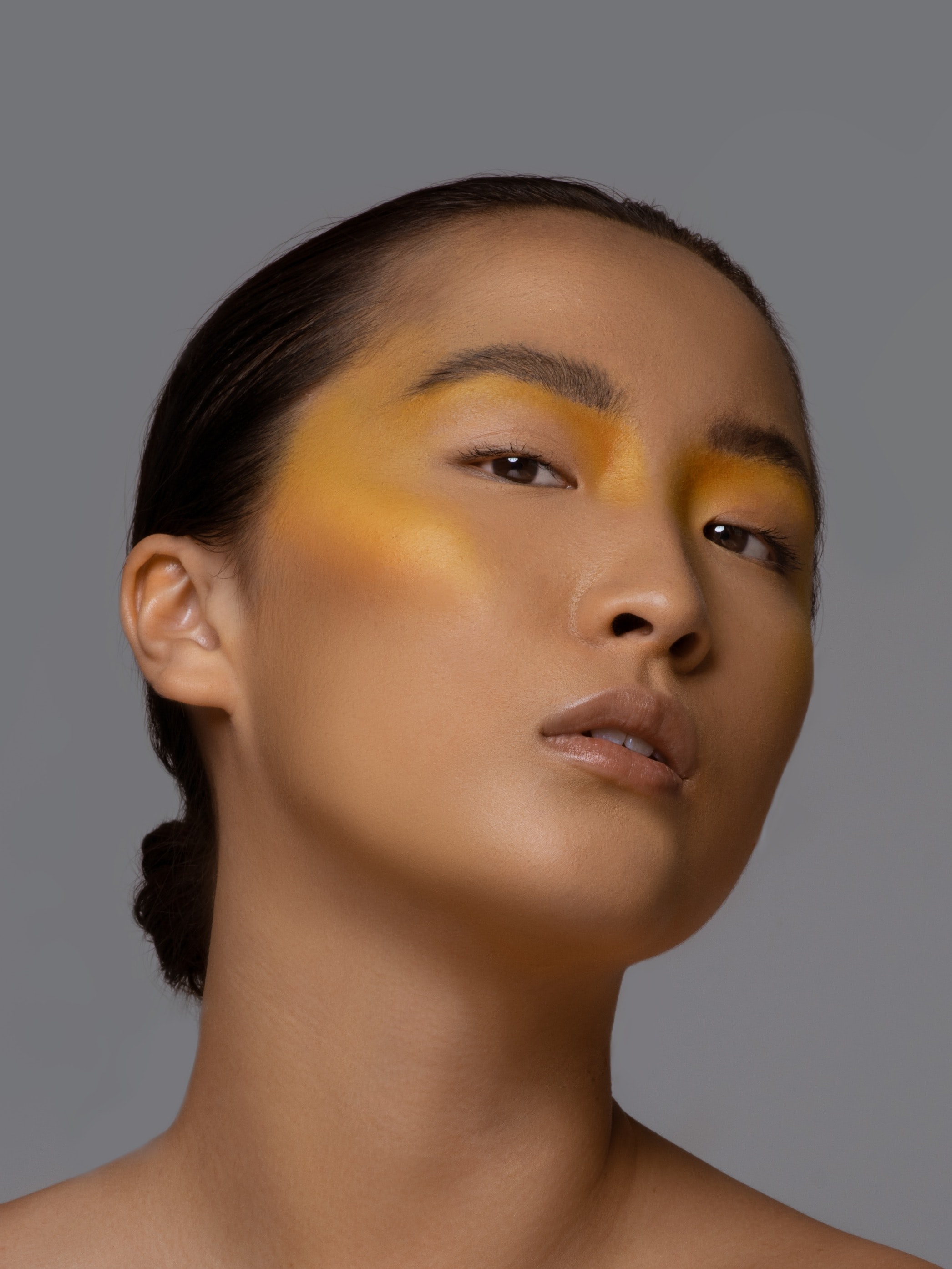 Throat Chakra (Vishuddha)Chant
Chant "HAM" (pronounced as "Hum").The throat chakra is situated on the throat, is associated with the sound "HAM". This chakra is responsible for our sense of communication and self-expression. When the throat chakra is out of balance, we may experience difficulties expressing ourselves or a fear of speaking our truth. By chanting "HAM", we can activate and stimulate the throat chakra, promoting clear communication and self-expression.
2023
Uncommon ppl
114
Guided Meditation To Activate The Throat Chakra
Find a quiet and comfortable space.
 Create a peaceful ambience.
 Cleanse the space and open windows and doors to let in fresh air and natural light. Use sound, like chimes or clapping, to create vibrations and clear stagnant energy. Burn sage or incense and waft the smoke throughout the space. Sprinkle salt around the perimeter or in areas that need extra cleansing. Visualize a bright white light filling the space, cleansing and purifying the energy.
Set your intention for the meditation. What chakra are you going to work on.
2023
Uncommon ppl
115
Guided Meditation To Activate The Throat Chakra
5. Align your energy using The "Crossover" technique, an energy exercise from the Eden Energy Medicine system that helps balance and integrate the body's energies before meditating, activating and aligning your chakras. Stand. Cross your right hand over to your left shoulder and your left hand over to your right hip. Take a deep breath. Uncross your arms and bring them back to your sides. Repeat by crossing your left hand over your right shoulder and your right hand to your left hip. Take a deep breath. Uncross your arms and bring them back to your sides. Repeat this crossing and uncrossing motion a few times, allowing your breath to flow naturally.
2023
Uncommon ppl
116
Guided Meditation To Activate The Throat Chakra
6. Get into a comfortable position. Sit on a cushion or mat. In the summer, I prefer to sit in the grass as Sitting on the grass allows you to connect with the earth's energy, promoting a sense of stability, balance, and grounding during meditation. Cross your legs comfortably and Straighten your spine; relax your shoulders and arms. Relax your face and jaw. Close your eyes or soften your gaze. Find a balanced and stable posture.
2023
Uncommon ppl
117
Guided Meditation To Activate The Throat Chakra
7. You can use music or sit quietly. Using solfeggio frequencies as background music during meditation sessions, you might notice a considerable difference in how clear and balanced my chakras feel afterwards. It's incredible how much of an impact sound vibrations can have on our energy centres. I recommend incorporating this into your practice if you haven't already!
2023
Uncommon ppl
118
Guided Meditation To Activate The Throat Chakra
8. Focus on your breath. Relax your body and let go of tension. Breathe naturally through your nose. Focus your attention on the sensation of your breath. If your mind wanders, gently bring it back to the breath. Optionally, take slightly longer inhales and exhales for relaxation. Let your breath flow naturally without forcing it.
2023
Uncommon ppl
119
Guided Meditation To Activate The Throat Chakra
9. Visualize the chakra(s) you want to work on. Whatever your chosen chakra, visualize its colour where your root chakra is situated. 
Close your eyes and take a few deep breaths. As you inhale, imagine a bright blue light growing larger and brighter in your mind's eye. With each breath, the light expands and envelops your throat and neck area, soothing and balancing your throat chakra. Any blockages or stagnant energy in your throat chakra is cleansed and cleared by the blue light. As the light becomes even more vibrant and decisive with every inhale, feel it filling your entire throat and neck area. As you exhale, any tension or negativity is released and carried away by the blue light. Continue to focus on your breath and the blue light, feeling a sense of clarity, confidence, and calmness radiating from your throat. Take as much time as you need to embrace this meditation and its benefits fully.
2023
Uncommon ppl
120
Guided Meditation To Activate The Throat Chakra
10. Repeat Two or Four affirmations or mantras to focus on for a few minutes; repeat the following affirmations silently or aloud, allowing the words to resonate within you:
My voice is powerful and has value.    
I speak my truth with clarity and confidence.    
I communicate with kindness and compassion.    
I am open to listening and understanding others
2023
Uncommon ppl
121
Guided Meditation To Activate The Throat Chakra
11. Meditate on the chakra(s) and visualize balanced energy. Chant your Bija and repeat 108 times. Once done, relax and focus on your breathing for two minutes.
12. Express gratitude for the experience.
13. Slowly transition back to the present moment.
14. make sure you relax and drink lots of water.
2023
Uncommon ppl
122
Guided Meditation To Activate The Heart Chakra
Congratulations on feeling the transformative effects of chakra activation! Your energy centres are aligning, and you should feel a newfound sense of balance and flow in the upcoming days.
2023
Uncommon ppl
123
YOGA POSESFOR THE THROAT CHAKRA
The Fish Pose (Matsyasana) involves lying on your back and lifting your chest, which can help open up the throat and stimulate energy flow. 
Shoulder Stand (Sarvangasana) is another excellent option, as it helps activate and balance the throat chakra while supporting your lower back. 
Plow Pose (Halasana) is a variation of Shoulder Stand that involves lowering your feet towards the ground behind your head, which can further stimulate the throat chakra and promote a sense of calm. 
Finally, the Supported Headstand (Salamba Sirsasana) is an inversion pose that requires balancing on your forearms and head, allowing energy to flow towards the throat chakra.
2023
UNCOMMON PPL
124
Signs that Your Chakra is Activated and Aligned
5. Throat Chakra (Vishuddha):- Being able to express yourself authentically and honestly.- Having clear and practical communication skills.- Feeling comfortable speaking your truth and sharing your thoughts and ideas."Being a good listener and showing empathy towards others.- Feeling inspired and having a strong sense of purpose in your communication.
20XX
2023
Uncommon ppl
125
125
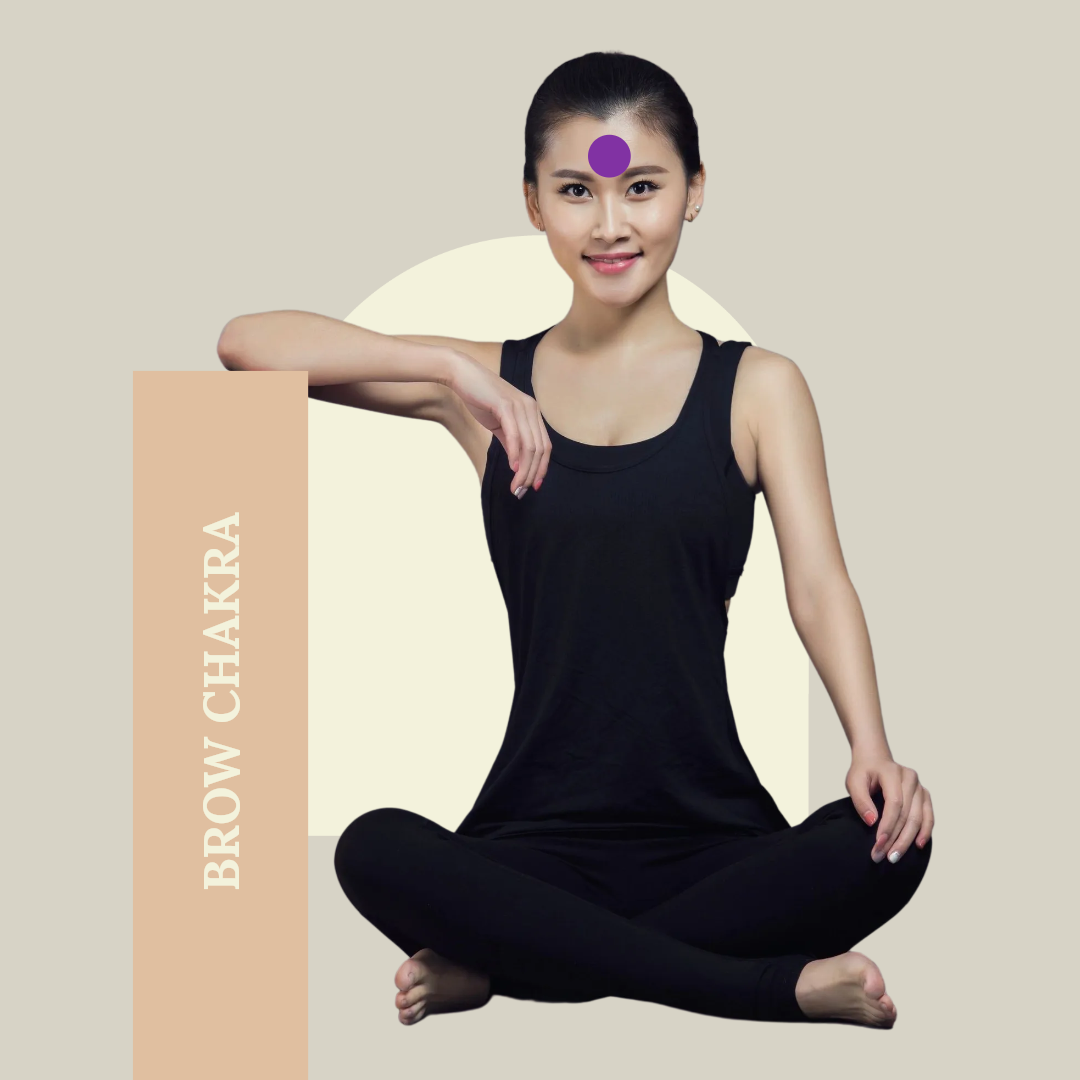 THE BROW CHAKRA
The brow chakra (third eye chakra), or Ajna in Sanskrit, is the sixth energy centre located in the middle of the forehead, slightly above the space between the eyebrows. It is associated with intuition, insight, perception, and spiritual awareness. The brow chakra is responsible for our ability to see beyond the physical realm and tap into our inner wisdom.
2023
126
Lotus flowers are commonly associated with the chakras in many spiritual traditions. Here are the lotus flowers typically associated with each chakra:
6. Brow/Third Eye Chakra (Ajna): The brow chakra is typically represented by the indigo or purple lotus flower. The indigo lotus symbolizes intuition, psychic abilities, and inner wisdom, while the purple lotus represents spiritual insight and connection to higher consciousness.
2023
Uncommon ppl
127
Here are some key aspects and qualities associated with the Brow chakra
2023
Uncommon ppl
128
Here are some key aspects and qualities associated with the Brow chakra
2023
Uncommon ppl
129
By nourishing and balancing the brow chakra, we can enhance our intuition, perception, and spiritual awareness. It allows us to trust our inner wisdom, see beyond the surface level of things, and tap into our higher consciousness. When the brow chakra is in harmony, we experience a more profound sense of connection to our intuition, a heightened awareness of the world, and a greater understanding of our purpose and path in life.
2023
Uncommon ppl
130
Brow Chakra Activation
Focus on the third eye chakra and its significance in intuition, clarity, and inner wisdom.
Practice meditation techniques that enhance intuition and connect you with inner guidance.
 Join in activities that stimulate your imagination and encourage visualization.
Eat organic fruits
2023
Uncommon ppl
131
BROW CHAKRA AFFRIMATIONS
1. "I trust my intuition and inner wisdom to guide me.“
2. "I am connected to my higher self and receive guidance from the divine.“
3. "I am open to receiving and interpreting signs and synchronicities from the universe.“
4. "I trust the visions and insights that come to me, knowing they are for my highest good.“
5. "I am in tune with my inner knowing and make decisions with clarity and confidence.“
6. "I am connected to my inner wisdom and trust its guidance.“
7. "I am open to expanding my consciousness and accessing higher realms of knowledge.“
8. "I am aware of the subtle energies around me and can perceive their messages.“
9. "I am aligned with my purpose and follow the path that resonates with my soul.
"10. "I trust in the divine plan and surrender to the flow of life."
2023
Uncommon ppl
132
Balancing the chakras is a practice that has been used for centuries to promote physical and emotional well-being. Every chakra is associated with a specific sound or vibration that can be used to balance its energies. One can activate and stimulate the corresponding chakra by chanting these sounds or mantras, promoting balance and harmony throughout the body. Chanting sounds, known as bija mantras, are often used to activate and balance the chakras. Here are the bija mantras associated with each chakra:
2023
Unccommon ppl
133
Guided Meditation To Activate The Heart Chakra
Congratulations on feeling the transformative effects of chakra activation! Your energy centres are aligning, and you should feel a newfound sense of balance and flow in the upcoming days.
2023
Uncommon ppl
134
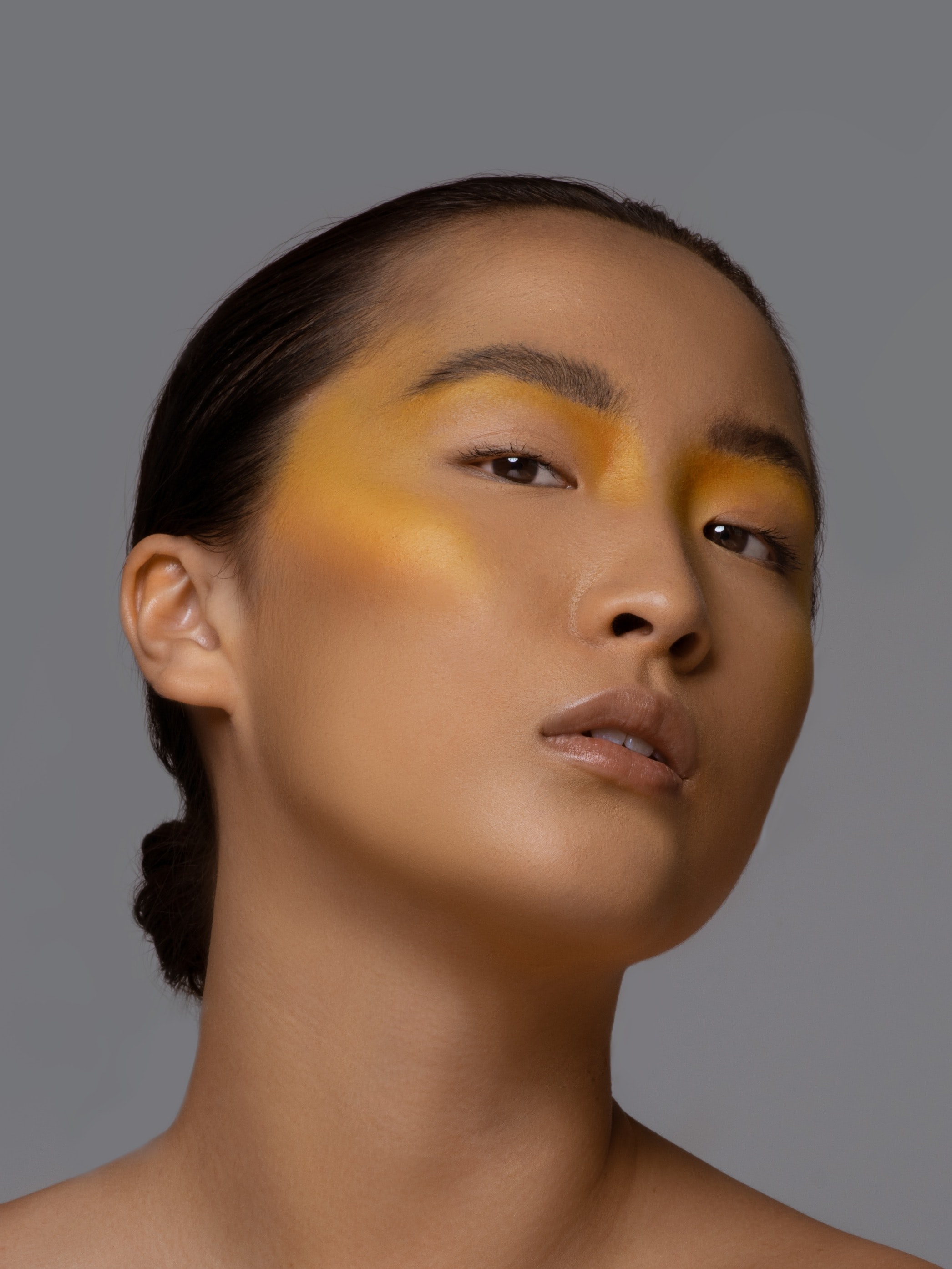 Brow Chakra (Ajna)Chant
Chant "OM" or "AUM" (pronounced as “Ohm" or "Aum").The third eye chakra is situated in the centre of the forehead and is associated with the sound "OM". This chakra is responsible for our sense of intuition and spiritual connection. When the third eye chakra is out of balance, we may experience feelings of confusion or disconnection from our intuition. By chanting "OM", we can activate and stimulate the third eye chakra, promoting a sense of spiritual connection and intuition.
2023
Uncommon ppl
135
Guided Meditation To Activate The Brow Chakra
Find a quiet and comfortable space.
 Create a peaceful ambience.
 Cleanse the space and open windows and doors to let in fresh air and natural light. Use sound, like chimes or clapping, to create vibrations and clear stagnant energy. Burn sage or incense and waft the smoke throughout the space. Sprinkle salt around the perimeter or in areas that need extra cleansing. Visualize a bright white light filling the space, cleansing and purifying the energy.
Set your intention for the meditation. What chakra are you going to work on.
2023
Uncommon ppl
136
Guided Meditation To Activate The Brow Chakra
5. Align your energy using The "Crossover" technique, an energy exercise from the Eden Energy Medicine system that helps balance and integrate the body's energies before meditating, activating and aligning your chakras. Stand. Cross your right hand over to your left shoulder and your left hand over to your right hip. Take a deep breath. Uncross your arms and bring them back to your sides. Repeat by crossing your left hand over your right shoulder and your right hand to your left hip. Take a deep breath. Uncross your arms and bring them back to your sides. Repeat this crossing and uncrossing motion a few times, allowing your breath to flow naturally.
2023
Uncommon ppl
137
Guided Meditation To Activate The Brow Chakra
6. Get into a comfortable position. Sit on a cushion or mat. In the summer, I prefer to sit in the grass as Sitting on the grass allows you to connect with the earth's energy, promoting a sense of stability, balance, and grounding during meditation. Cross your legs comfortably and Straighten your spine; relax your shoulders and arms. Relax your face and jaw. Close your eyes or soften your gaze. Find a balanced and stable posture.
2023
Uncommon ppl
138
Guided Meditation To Activate The Brow Chakra
7. You can use music or sit quietly. Using solfeggio frequencies as background music during meditation sessions, you might notice a considerable difference in how clear and balanced my chakras feel afterwards. It's incredible how much of an impact sound vibrations can have on our energy centres. I recommend incorporating this into your practice if you haven't already!
2023
Uncommon ppl
139
Guided Meditation To Activate The Brow Chakra
8. Focus on your breath. Relax your body and let go of tension. Breathe naturally through your nose. Focus your attention on the sensation of your breath. If your mind wanders, gently bring it back to the breath. Optionally, take slightly longer inhales and exhales for relaxation. Let your breath flow naturally without forcing it.
2023
Uncommon ppl
140
Guided Meditation To Activate The Brow Chakra
9. Visualize the chakra(s) you want to work on. Whatever your chosen chakra, visualize its colour where your root chakra is situated. 
Visualize a radiant indigo light at your third eye, representing your third eye chakra. As you inhale, imagine a beam of light entering your third eye, illuminating and activating your intuition and inner wisdom. With each exhale, release any mental clutter or distractions, allowing your mind to become clear and focused. Continue to breathe deeply, visualizing the indigo light growing brighter and more vibrant, deepening your connection to your inner guidance. The indigo light expands and encompasses your entire head, creating a sense of spaciousness and clarity. Now, visualize a serene and tranquil scene, a peaceful forest. Finally, enter the scene, fully immersing yourself in its beauty and tranquillity. Allow yourself to be present at this moment, relaxed and at peace.
2023
Uncommon ppl
141
Guided Meditation To Activate The Brow Chakra
10. Repeat Two or Four affirmations or mantras to focus on for a few minutes; repeat the following affirmations silently or aloud, allowing the words to resonate within you:
I trust in my intuition and inner wisdom.    
My third eye is open and receptive to guidance.    
 I see beyond the surface and perceive deeper truths.    
 I am connected to my higher self and divine wisdom.
2023
Uncommon ppl
142
Guided Meditation To Activate The Brow Chakra
11. Meditate on the chakra(s) and visualize balanced energy. Chant your Bija and repeat 108 times. Once done, relax and focus on your breathing for two minutes.
12. Express gratitude for the experience.
13. Slowly transition back to the present moment.
14. make sure you relax and drink lots of water.
2023
Uncommon ppl
143
Guided Meditation To Activate The Brow Chakra
Congratulations on feeling the transformative effects of chakra activation! Your energy centres are aligning, and you should feel a newfound sense of balance and flow in the upcoming days.
2023
Uncommon ppl
144
YOGA POSESFOR THE BROW CHAKRA
Child's Pose (Balasana) involves kneeling on the floor, sitting back on your heels, and lowering your forehead to the ground. This pose can help to calm the mind and activate the third eye chakra. 
Eagle Pose (Garudasana) is a balancing pose that can help to focus the mind and activate the energy of the third eye chakra. 
Downward-Facing Dog (Adho Mukha Svanasana) is another pose that can stimulate the third eye chakra and improve focus. 
Finally, Seated Forward Bend (Paschimottanasana) involves sitting with your legs extended in front of you, folding forward, and reaching for your feet. This pose can help to activate and balance the third eye chakra while promoting introspection.
2023
UNCOMMON PPL
145
Signs that Your Chakra is Activated and Aligned
6. Third Eye Chakra (Ajna):- Having a strong intuition and being able to trust your inner guidance.- Feeling connected to your higher self and having a sense of spiritual awareness.- Having clarity of thought and being able to see the bigger picture.- Feeling open to new ideas and perspectives.- Having a good memory and being able to recall information easily.
20XX
2023
Uncommon ppl
146
146
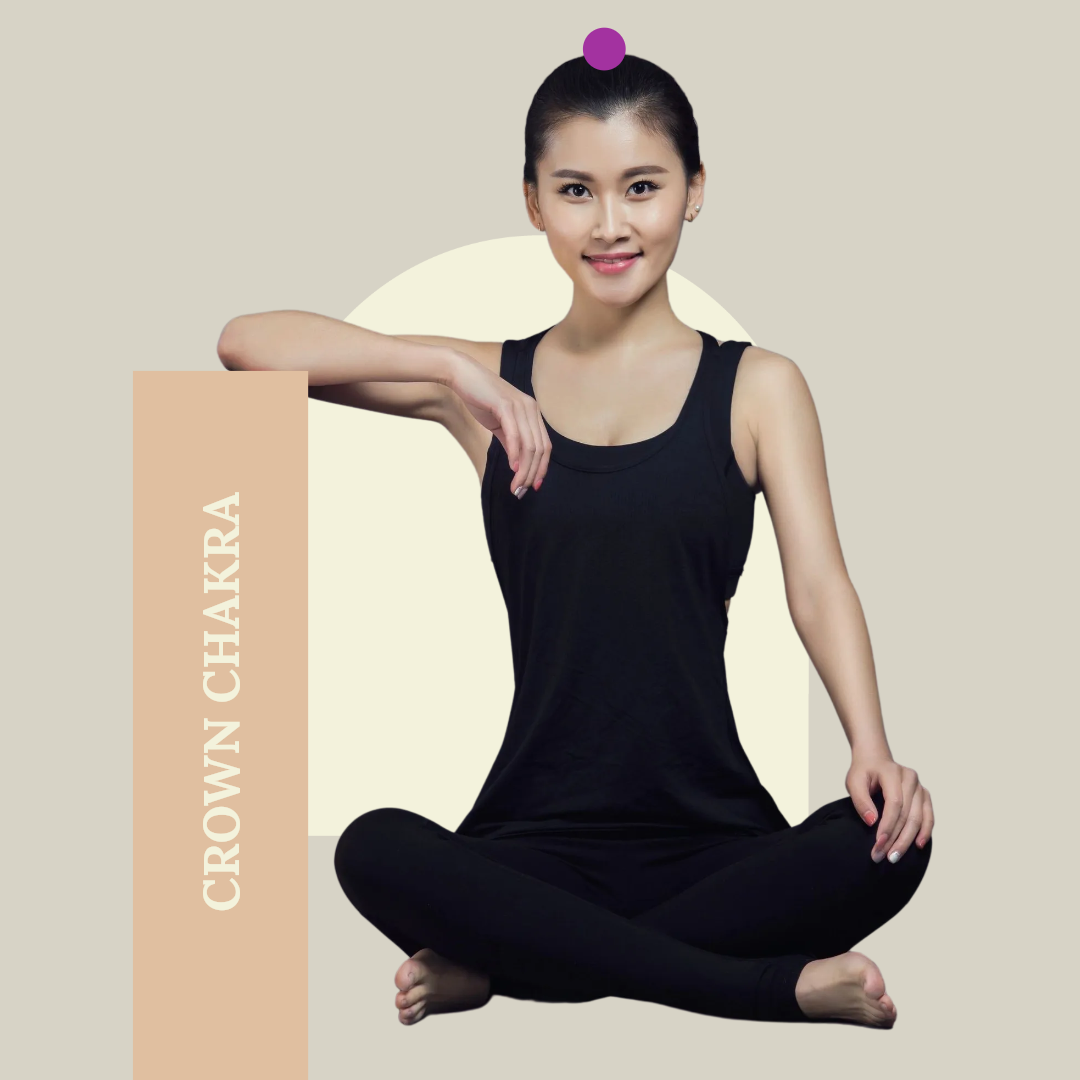 THE CROWN CHAKRA
The crown chakra (Sahasrara in Sanskrit) is a vital energy centre at the top of the head. It is believed to be the highest energy centre in the body, associated with spiritual connection, higher consciousness, enlightenment, and universal awareness. This chakra is crucial in our connection to the divine and innate wisdom. Focusing on the crown chakra is a great starting point if you're seeking to connect with your spiritual side and tap into your higher consciousness.
2023
Sample Text
147
Lotus flowers are commonly associated with the chakras in many spiritual traditions. Here are the lotus flowers typically associated with each chakra:
7. Crown Chakra (Sahasrara): The crown chakra is commonly associated with the white or violet lotus flower. The white lotus signifies spiritual purity, enlightenment, and transcendence, while the violet lotus represents the highest state of consciousness and divine connection.
2023
Uncommon ppl
148
Here are some key aspects and qualities associated with the Crown chakra
2023
Uncommon ppl
149
Here are some key aspects and qualities associated with the Crown chakra
2023
Uncommon ppl
150
By nourishing and balancing the crown chakra, we can enhance our spiritual connection, access higher states of consciousness, and experience a sense of unity and oneness with the universe. It allows us to tap into our innate wisdom, transcend the limitations of the ego, and experience a deep sense of peace, bliss, and enlightenment. When the crown chakra is in harmony, we recognize our interconnectedness with all beings and share a profound sense of purpose and alignment.
2023
Uncommon ppl
151
Crown Chakra Activation
Dive into the crown chakra and its connection to spirituality, higher consciousness, and enlightenment.
Engage in spiritual practices such as meditation, prayer, or connecting with nature.
Reflect on your spiritual journey and set intentions for further expansion and connection with your higher self.
Wear clothes rich in this colour
2023
Uncommon ppl
152
CROWN CHAKRA AFFRIMATIONS
1. "I am connected to the divine and embrace the universe’s infinite wisdom.“
2. "I am one with all that is, experiencing a deep spiritual connection.“
3. "I am open to receiving divine guidance and messages from higher realms.“
4. "I trust in the divine timing of the universe and surrender to its flow.“
5. "I am connected to my higher self and align with my soul's purpose.“
6. "I am a channel of divine love and light, radiating it out to the world.“
7. "I am open to experiencing spiritual transcendence and enlightenment moments.“
8. "I trust in the divine plan for my life and know that everything is unfolding perfectly.“
9. "I am connected to the collective consciousness and feel a sense of oneness with all beings.“
10. "I honour and respect the sacredness of all life."
2023
Uncommon ppl
153
Balancing the chakras is a practice that has been used for centuries to promote physical and emotional well-being. Every chakra is associated with a specific sound or vibration that can be used to balance its energies. One can activate and stimulate the corresponding chakra by chanting these sounds or mantras, promoting balance and harmony throughout the body. Chanting sounds, known as bija mantras, are often used to activate and balance the chakras. Here are the bija mantras associated with each chakra:
2023
Unccommon ppl
154
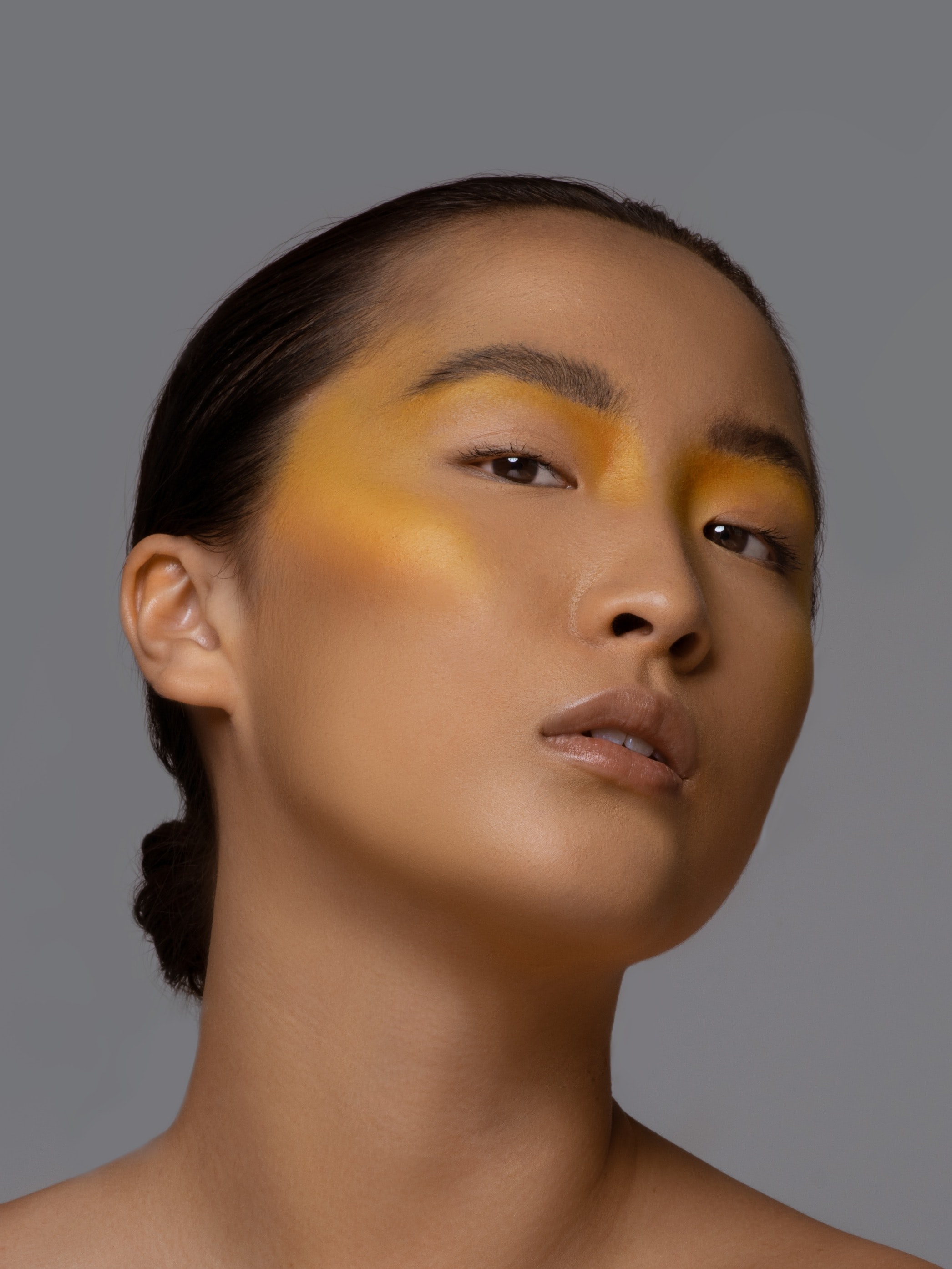 Crown Chakra (Sahasrara)Chant
Chant "NG" or Aum (pronounced as "Ng“ or “Om”). The crown chakra is at the top of the head and is associated with the sound "NG". This chakra is responsible for our sense of connection to the divine. When the crown chakra is out of balance, we may experience feelings of disconnection from the sacred or a lack of purpose in life. By chanting "NG", we can activate and stimulate the crown chakra, promoting a sense of connection to the divine and a greater sense of purpose in life.
2023
Uncommon ppl
155
Guided Meditation To Activate The Crown Chakra
Find a quiet and comfortable space.
 Create a peaceful ambience.
 Cleanse the space and open windows and doors to let in fresh air and natural light. Use sound, like chimes or clapping, to create vibrations and clear stagnant energy. Burn sage or incense and waft the smoke throughout the space. Sprinkle salt around the perimeter or in areas that need extra cleansing. Visualize a bright white light filling the space, cleansing and purifying the energy.
Set your intention for the meditation. What chakra are you going to work on.
2023
Uncommon ppl
156
Guided Meditation To Activate The Crown Chakra
5. Align your energy using The "Crossover" technique, an energy exercise from the Eden Energy Medicine system that helps balance and integrate the body's energies before meditating, activating and aligning your chakras. Stand. Cross your right hand over to your left shoulder and your left hand over to your right hip. Take a deep breath. Uncross your arms and bring them back to your sides. Repeat by crossing your left hand over your right shoulder and your right hand to your left hip. Take a deep breath. Uncross your arms and bring them back to your sides. Repeat this crossing and uncrossing motion a few times, allowing your breath to flow naturally.
2023
Uncommon ppl
157
Guided Meditation To Activate The Crown Chakra
6. Get into a comfortable position. Sit on a cushion or mat. In the summer, I prefer to sit in the grass as Sitting on the grass allows you to connect with the earth's energy, promoting a sense of stability, balance, and grounding during meditation. Cross your legs comfortably and Straighten your spine; relax your shoulders and arms. Relax your face and jaw. Close your eyes or soften your gaze. Find a balanced and stable posture.
2023
Uncommon ppl
158
Guided Meditation To Activate The Crown Chakra
7. You can use music or sit quietly. Using solfeggio frequencies as background music during meditation sessions, you might notice a considerable difference in how clear and balanced my chakras feel afterwards. It's incredible how much of an impact sound vibrations can have on our energy centres. I recommend incorporating this into your practice if you haven't already!
2023
Uncommon ppl
159
Guided Meditation To Activate The Crown Chakra
8. Focus on your breath. Relax your body and let go of tension. Breathe naturally through your nose. Focus your attention on the sensation of your breath. If your mind wanders, gently bring it back to the breath. Optionally, take slightly longer inhales and exhales for relaxation. Let your breath flow naturally without forcing it.
2023
Uncommon ppl
160
Guided Meditation To Activate The Crown Chakra
9. Visualize the chakra(s) you want to work on. Whatever your chosen chakra, visualize its colour where your root chakra is situated. 
Imagine this light extending upward, reaching the heavens, and connecting you to infinite wisdom and divine energy. Allow yourself to feel a deep sense of serenity and peace as you embrace this connection to the divine. Take a moment to reflect on your spiritual connection and the sense of oneness with the universe. Allow the crown chakra’s energy to flow through your entire being, bringing peace and harmony. Take a few more deep breaths and when you're ready, gently open your eyes, feeling refreshed and renewed.
2023
Uncommon ppl
161
Guided Meditation To Activate The Crown Chakra
10. Repeat Two or Four affirmations or mantras to focus on for a few minutes; repeat the following affirmations silently or aloud, allowing the words to resonate within you:
I am open to receiving divine wisdom and guidance.    
 I trust in the unfolding of my spiritual path.
2023
Uncommon ppl
162
Guided Meditation To Activate The Crown Chakra
11. Meditate on the chakra(s) and visualize balanced energy. Chant your Bija and repeat 108 times. Once done, relax and focus on your breathing for two minutes.
12. Express gratitude for the experience.
13. Slowly transition back to the present moment.
14. make sure you relax and drink lots of water.
2023
Uncommon ppl
163
Guided Meditation To Activate The Crown Chakra
Congratulations on feeling the transformative effects of chakra activation! Your energy centres are aligning, and you should feel a newfound sense of balance and flow in the upcoming days.
2023
Uncommon ppl
164
YOGA POSESFOR THE CROWN CHAKRA
Headstand (Sirsasana) involves balancing on your head with your legs extended upwards, which can stimulate the crown chakra. 
Corpse Pose (Savasana) is a relaxing pose where you lie on your back and focus on connecting to the divine energy, helping to integrate the benefits of the practice and activate the crown chakra. 
Lotus Pose (Padmasana), where you sit cross-legged with your spine erect, allows your crown to reach towards the sky, promoting a sense of spiritual connection and activating the crown chakra. 
Supported Shoulderstand (Salamba Sarvangasana) involves lying on your back and lifting your legs up, supporting your lower back with your hands, which helps to stimulate the crown chakra and create a sense of deep relaxation.
2023
UNCOMMON PPL
165
Signs that Your Chakra is Activated and Aligned
7. Crown Chakra (Sahasrara):- Feeling a deep sense of spiritual connection and oneness with the universe.- Having a strong sense of purpose and understanding your life's mission.- Feeling a deep sense of inner peace and contentment.- Being open to receiving divine guidance and wisdom.- Having a heightened sense of awareness and connection to higher realms of consciousness.
20XX
2023
Uncommon ppl
166
166
Thank you
UNCOMMON PPL
WWW.UNCOMMONPPL.CO.UK
2023
UNCOMMON PPL
167